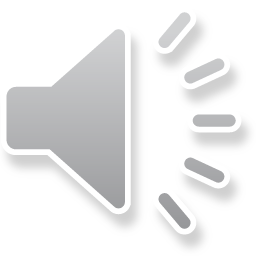 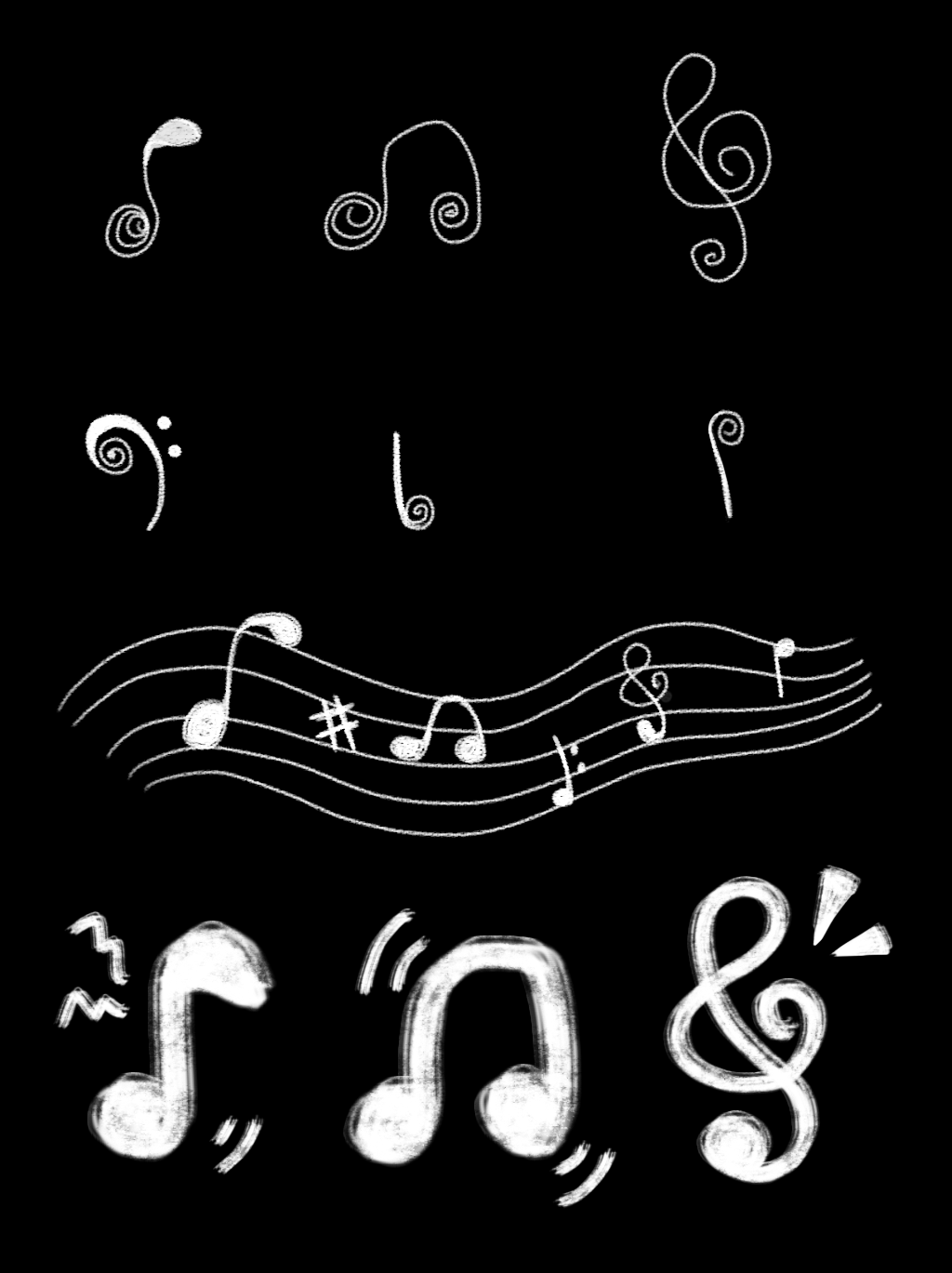 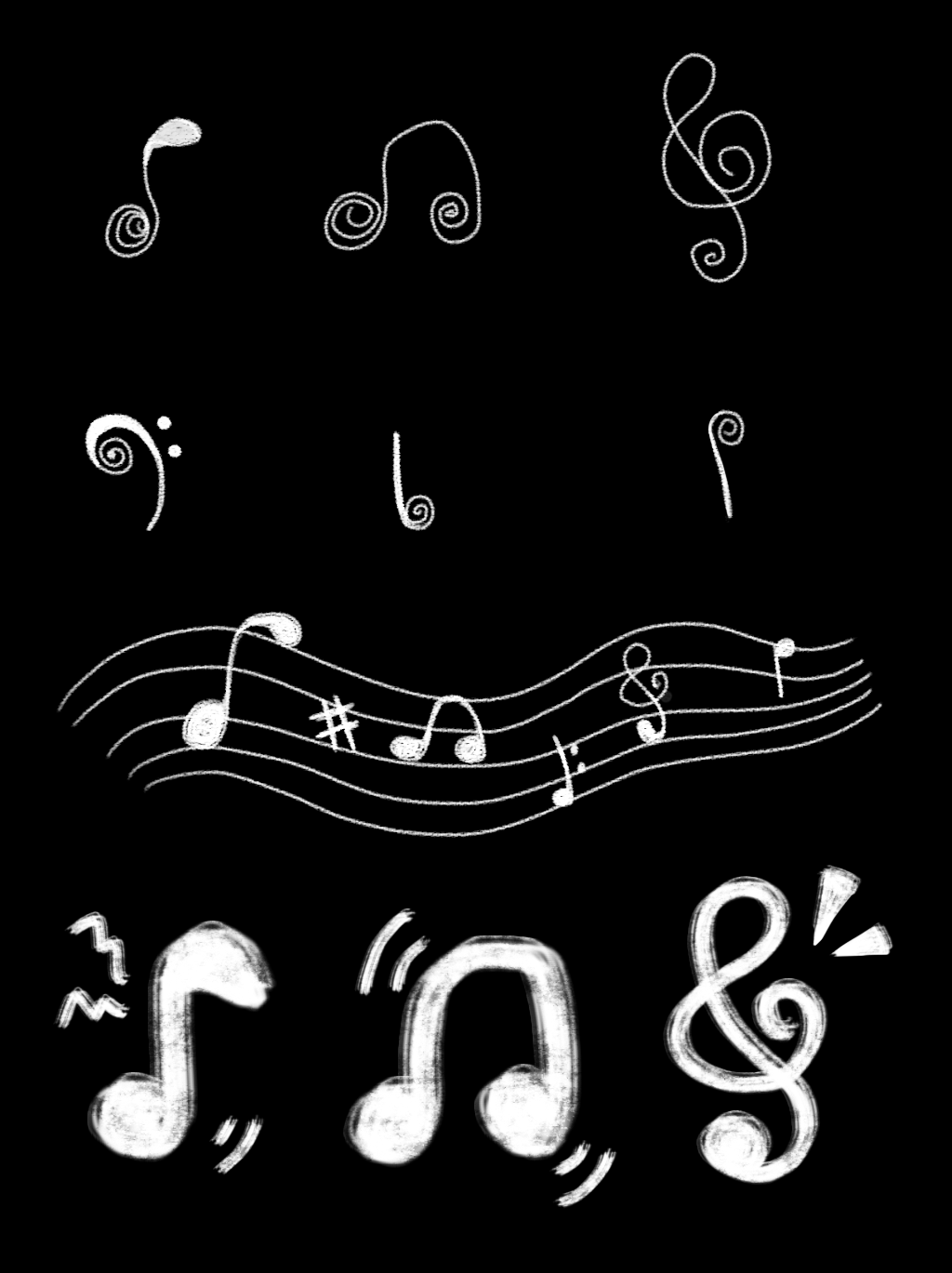 上课啦
童鞋们
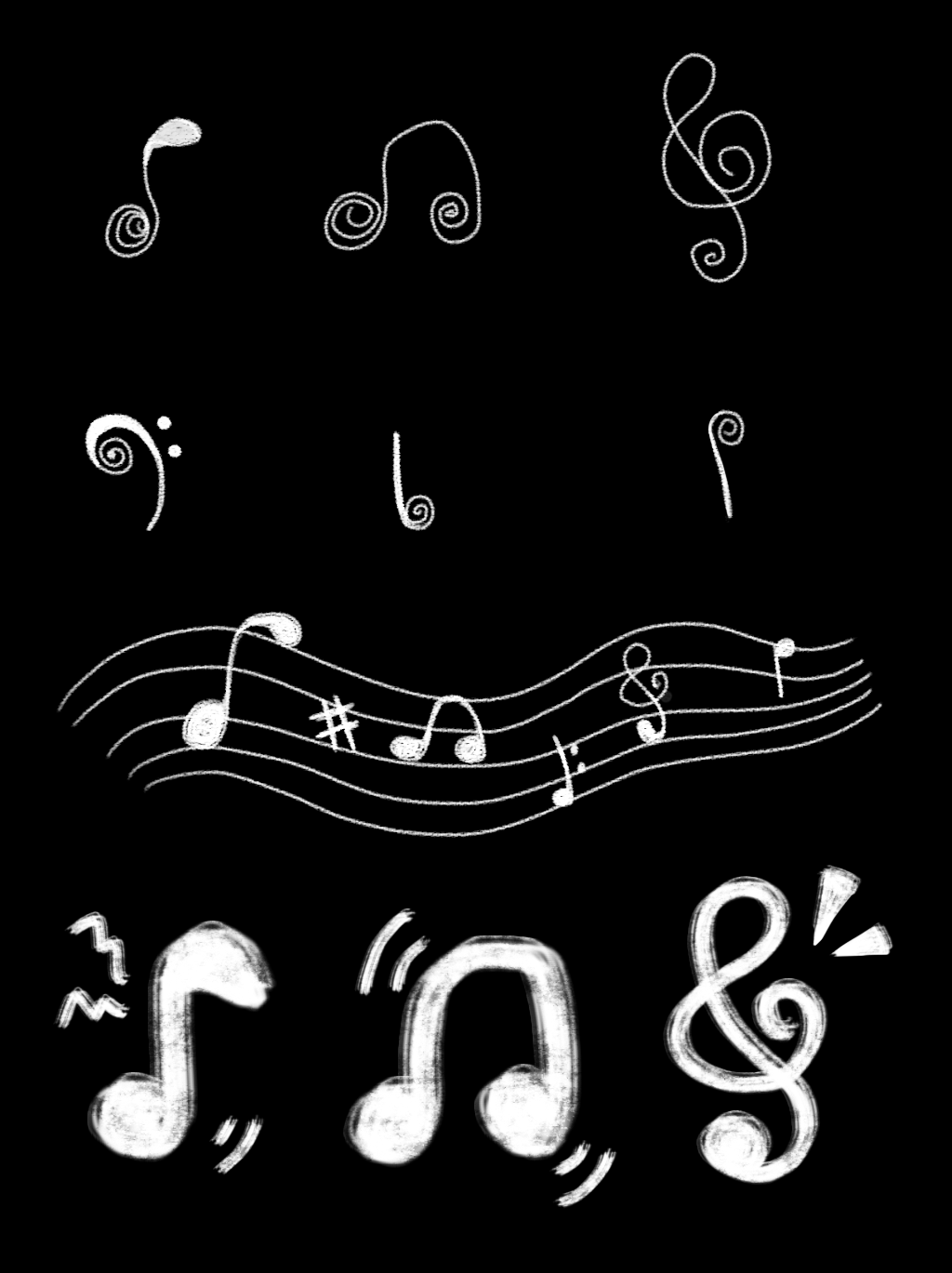 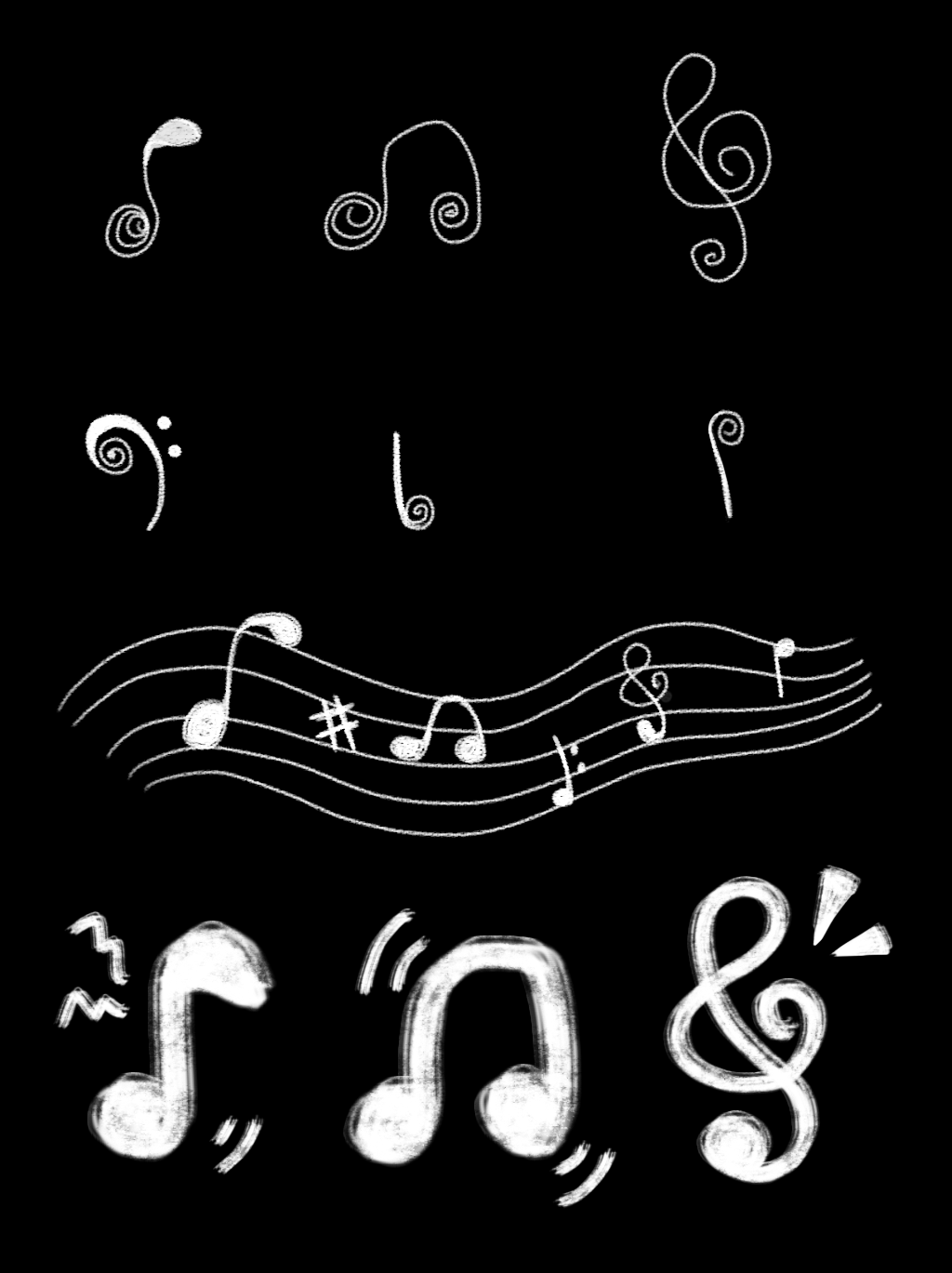 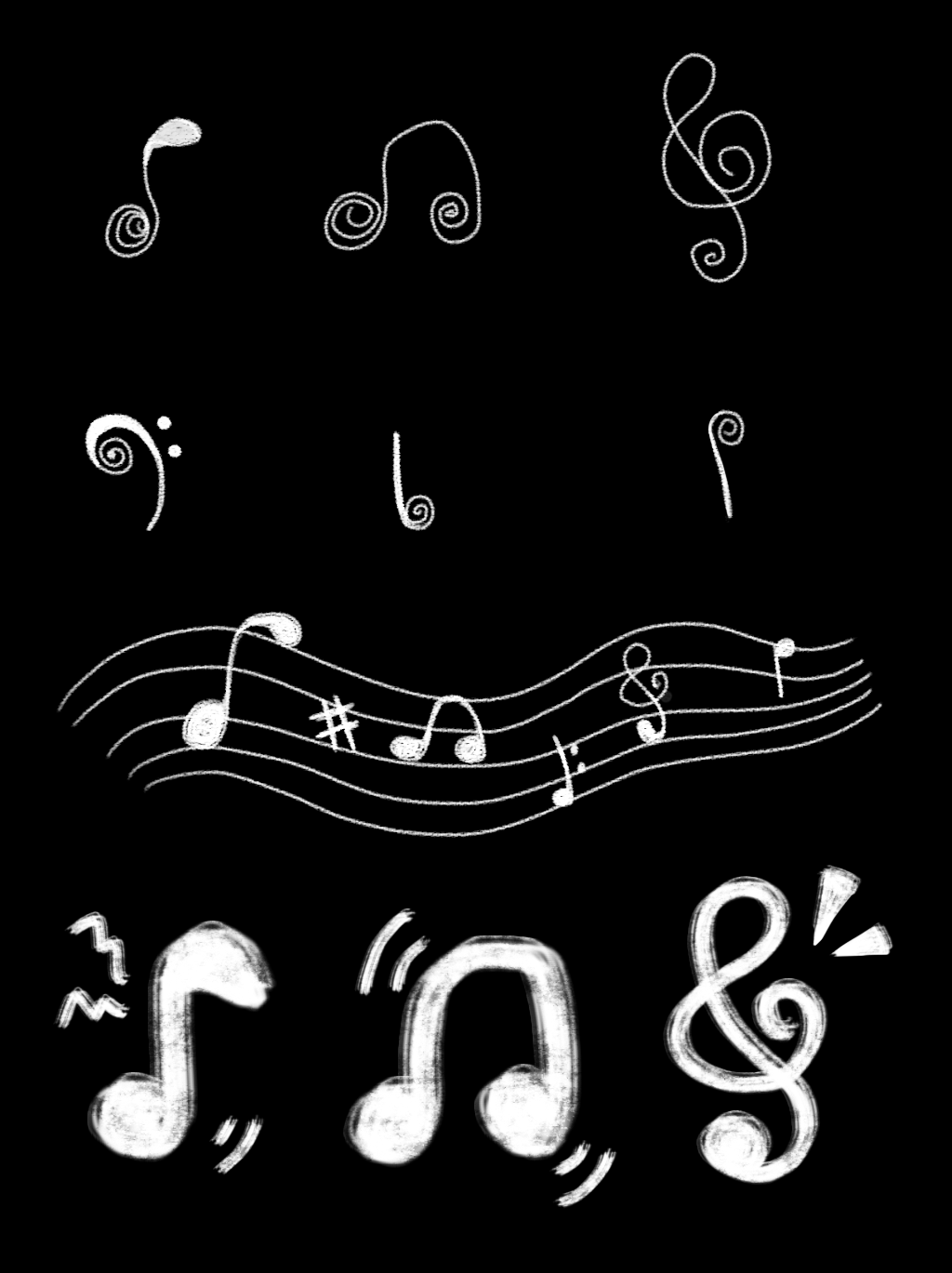 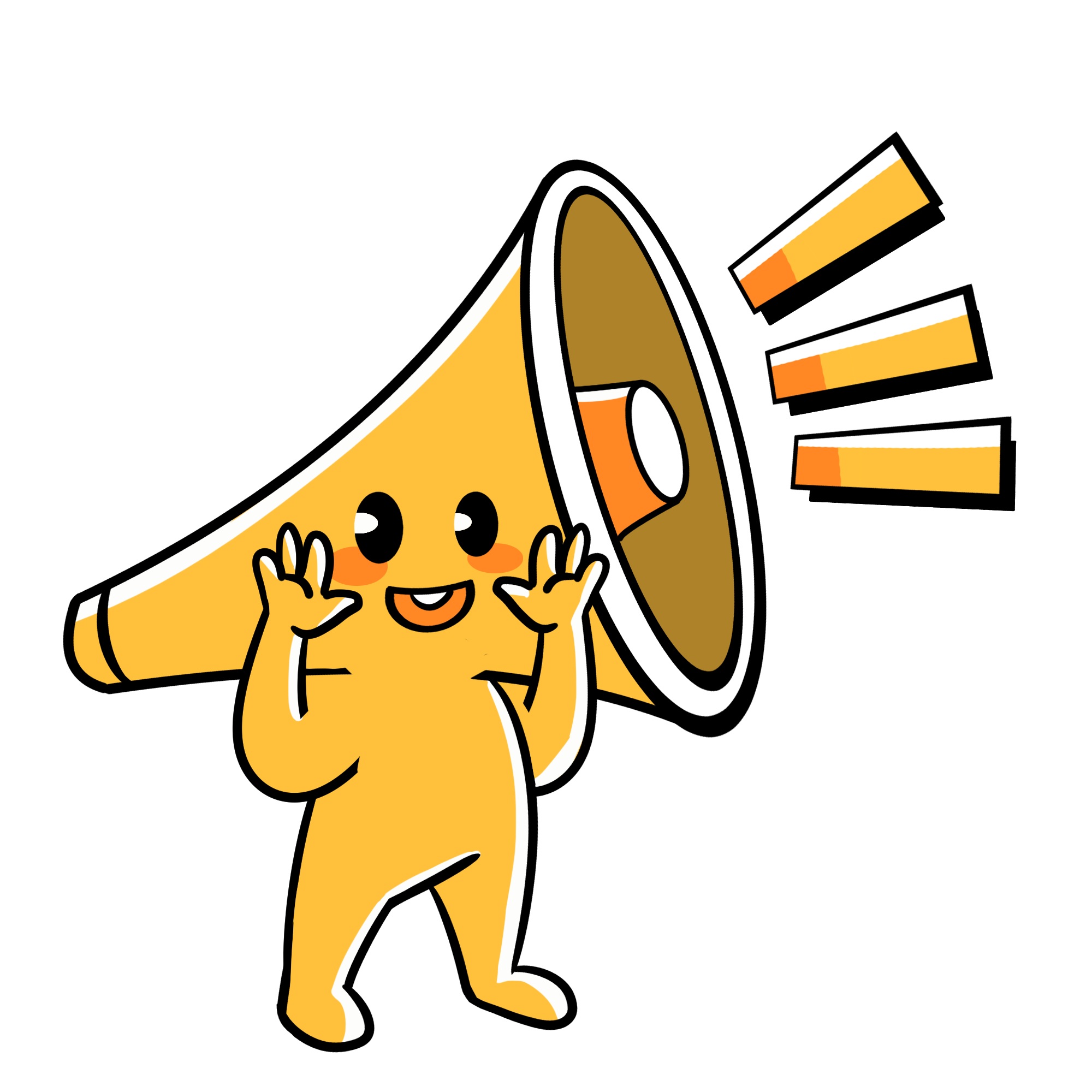 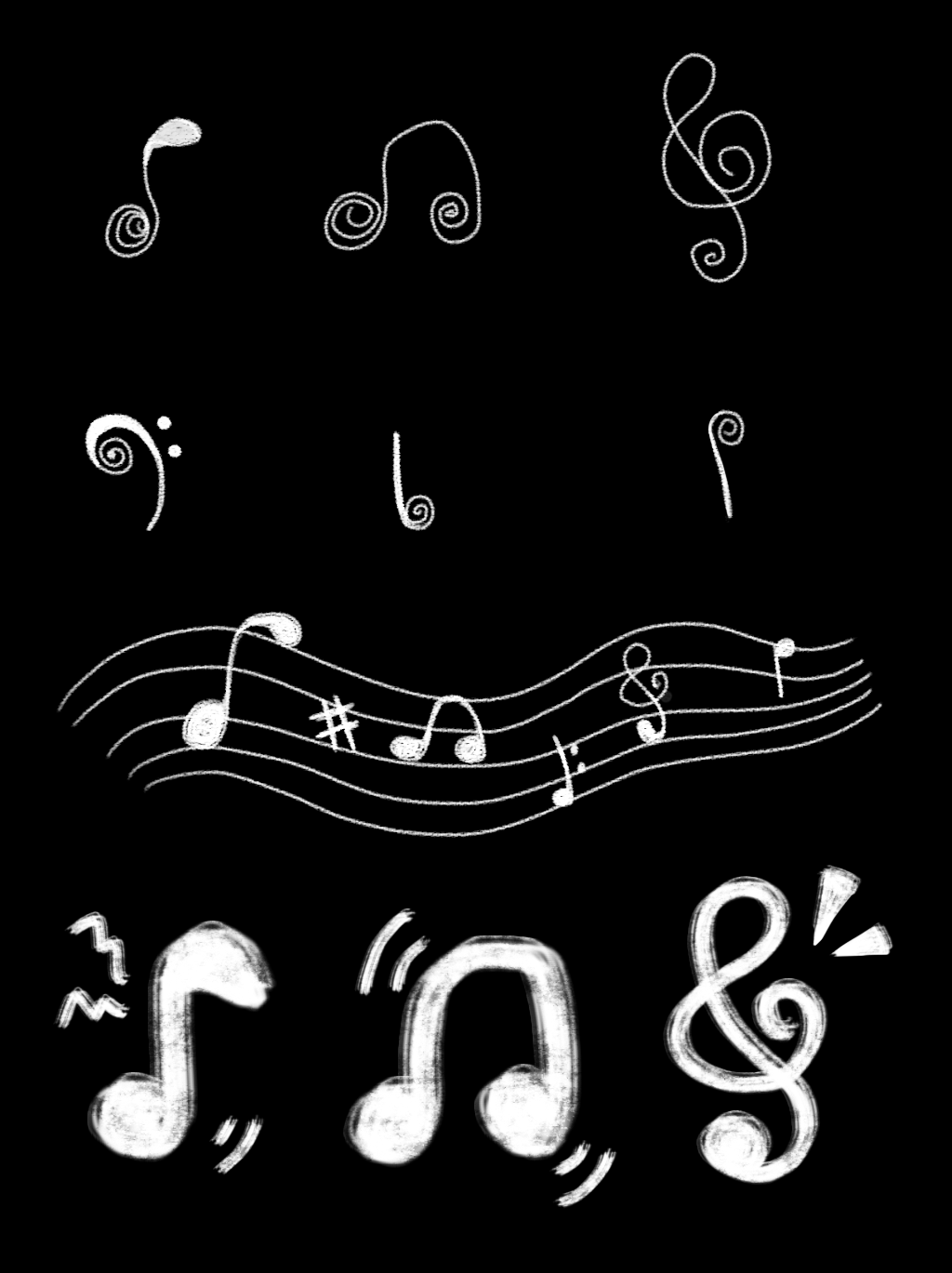 开学第一课抖音快闪开场秀
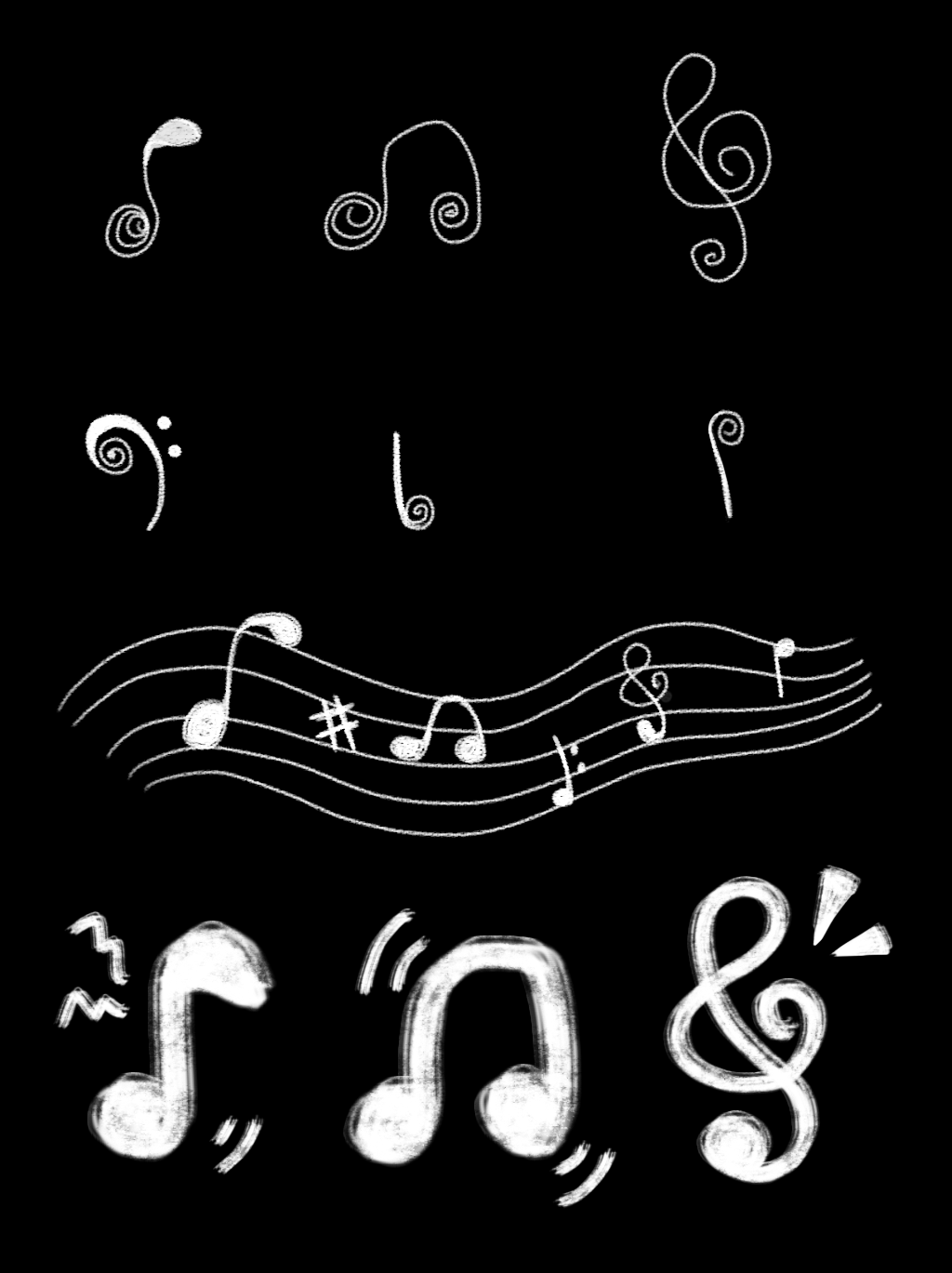 开
始
来
咯
准备好
要
不
眼
眨
眼
眨
3
2
1
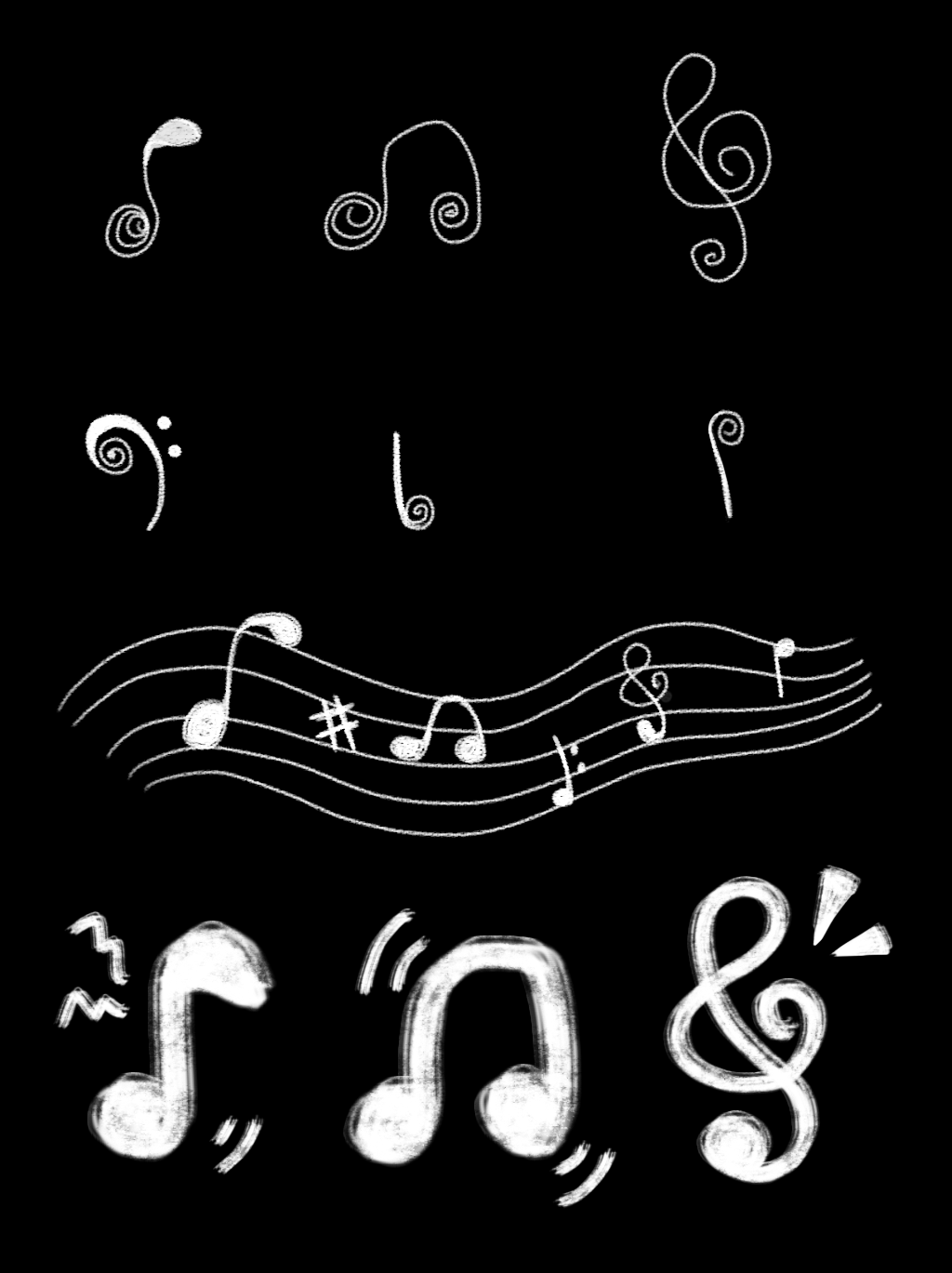 各位小仙女
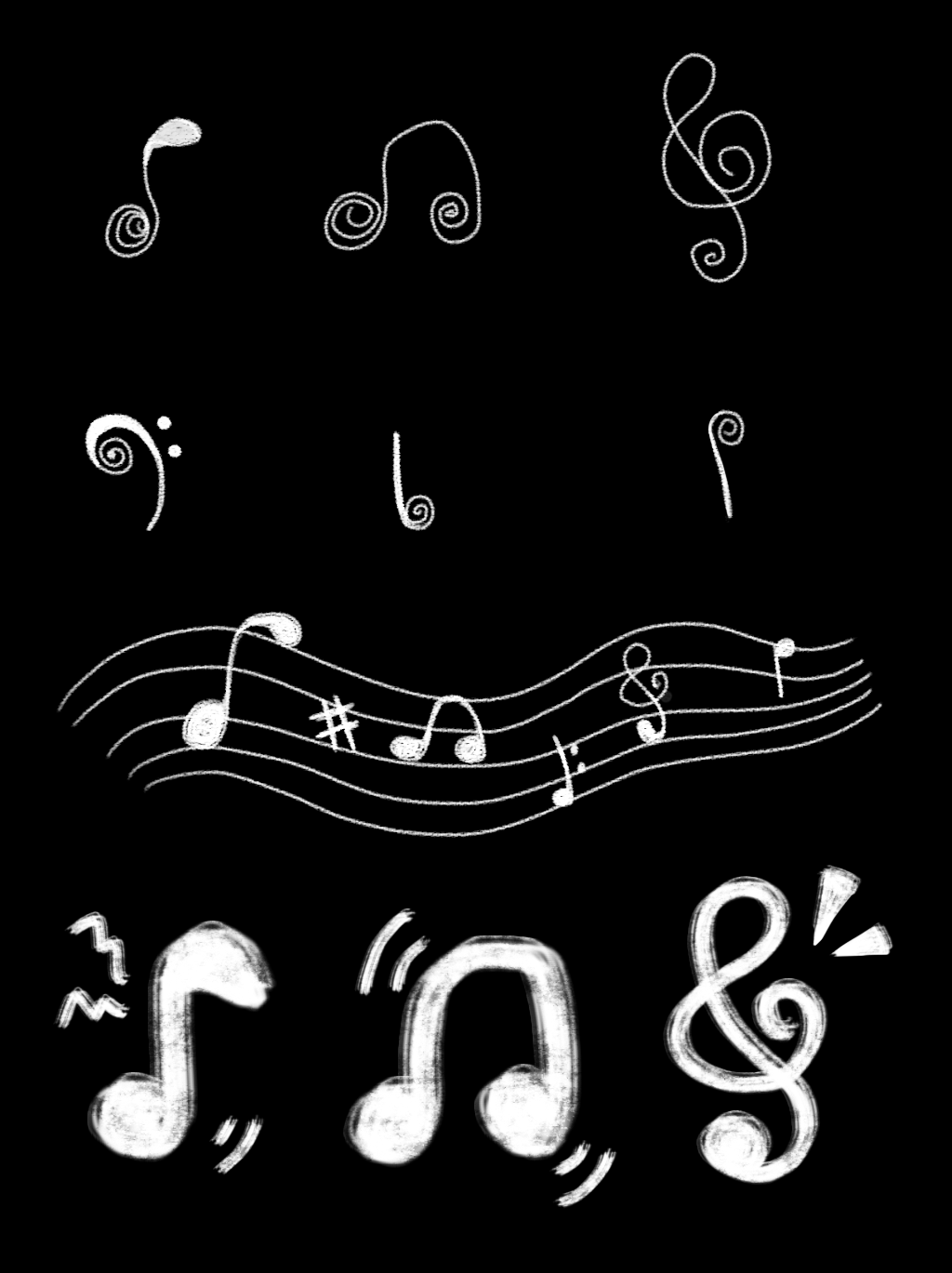 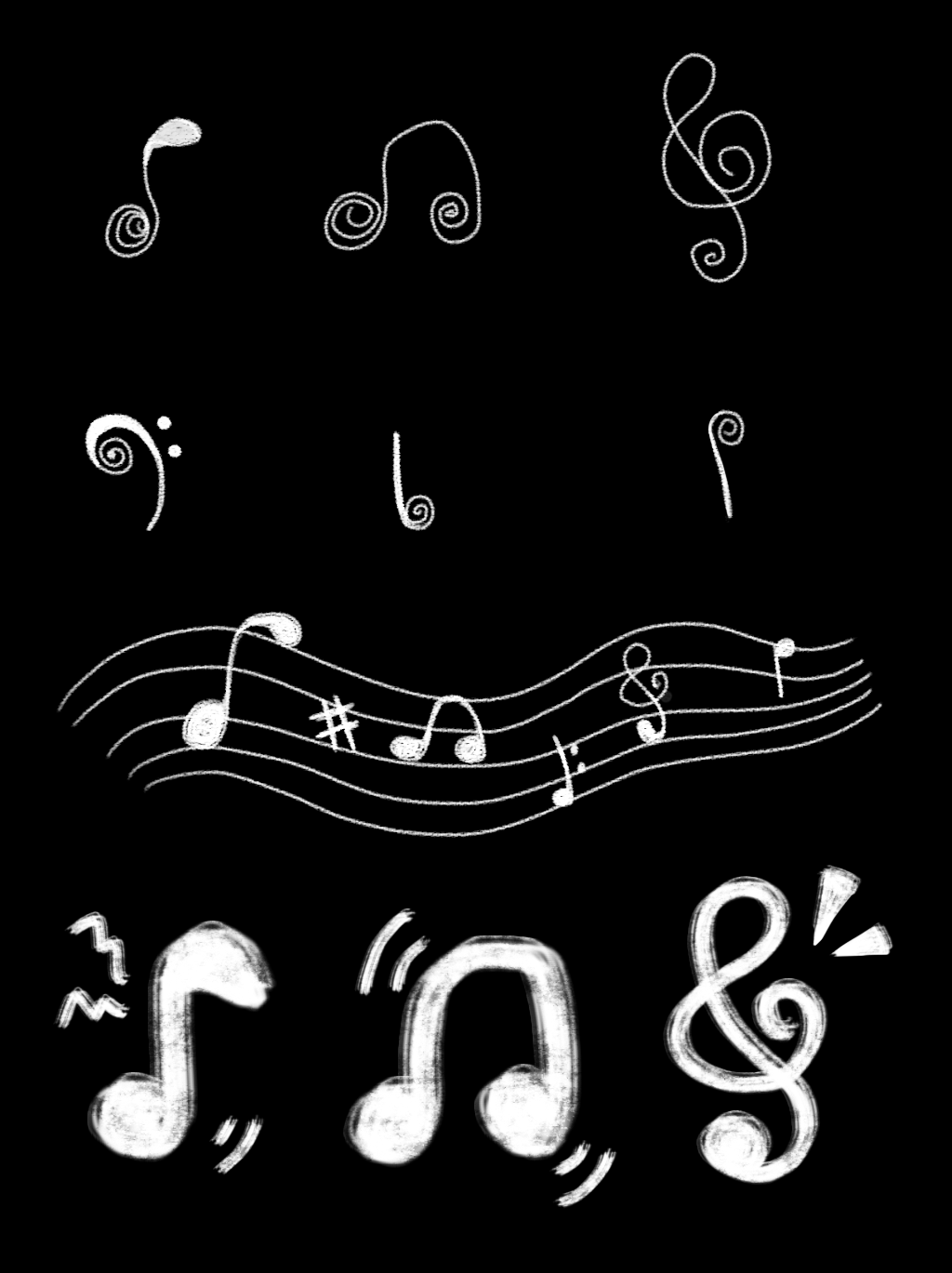 小帅哥
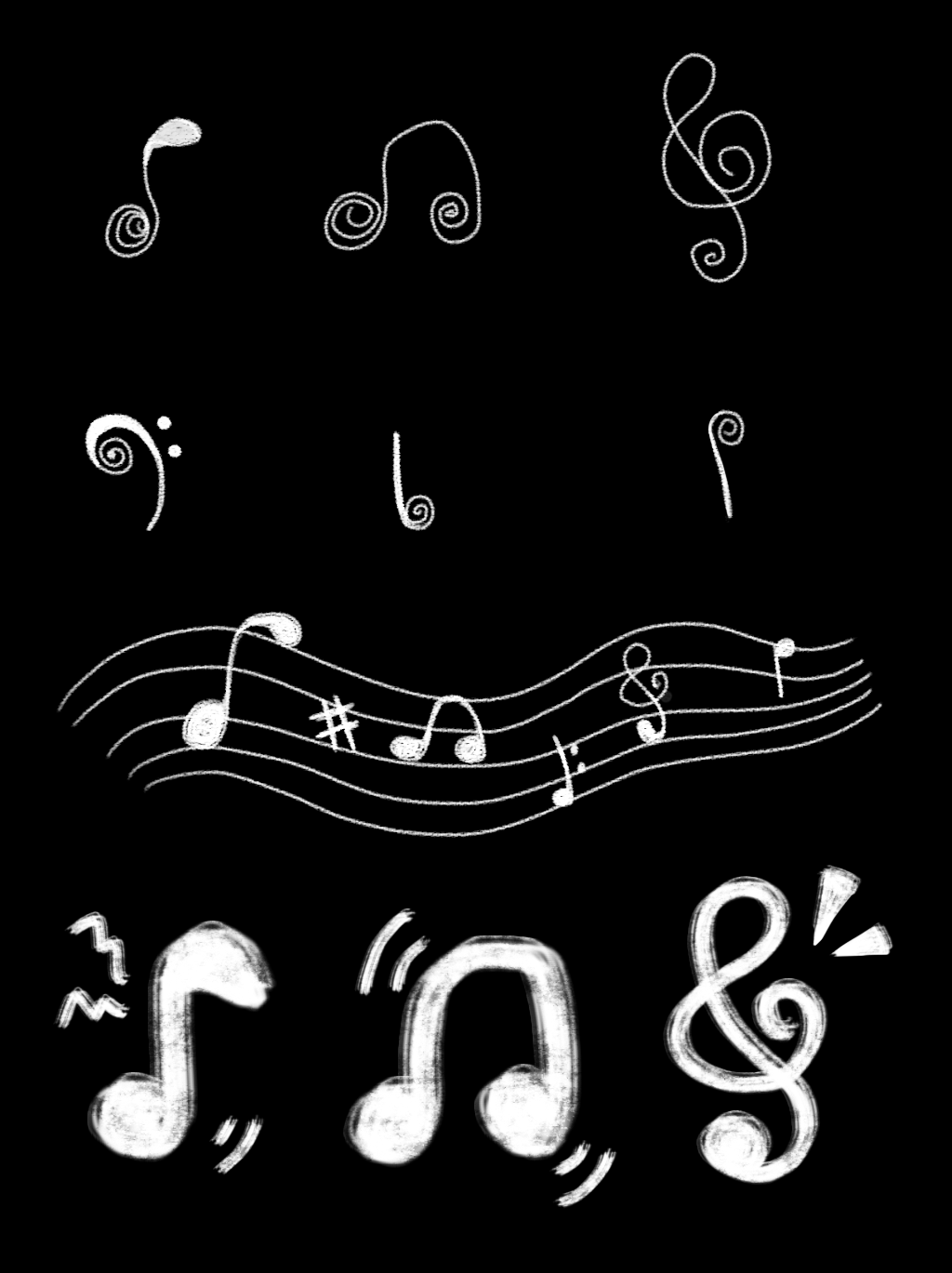 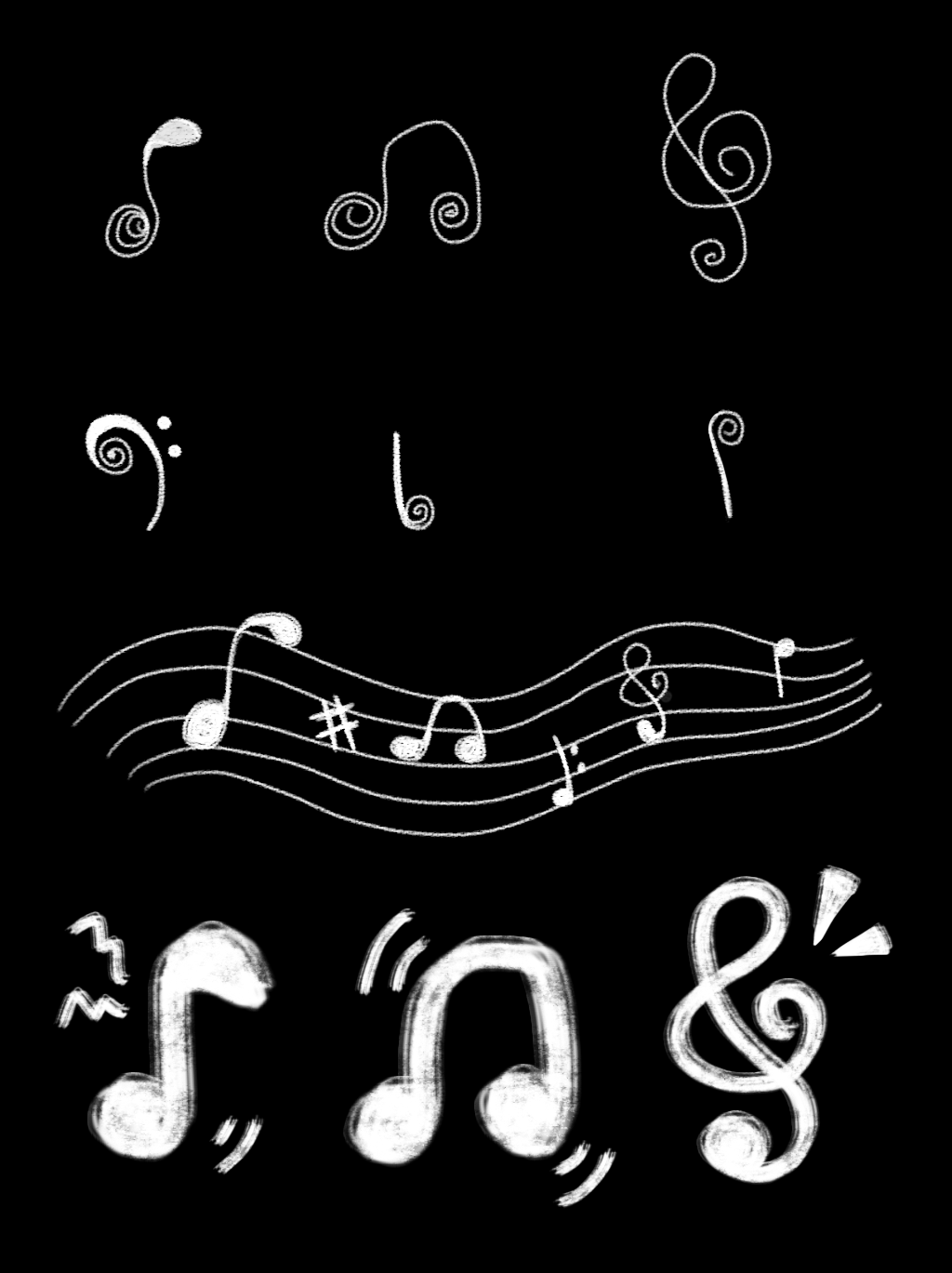 由于
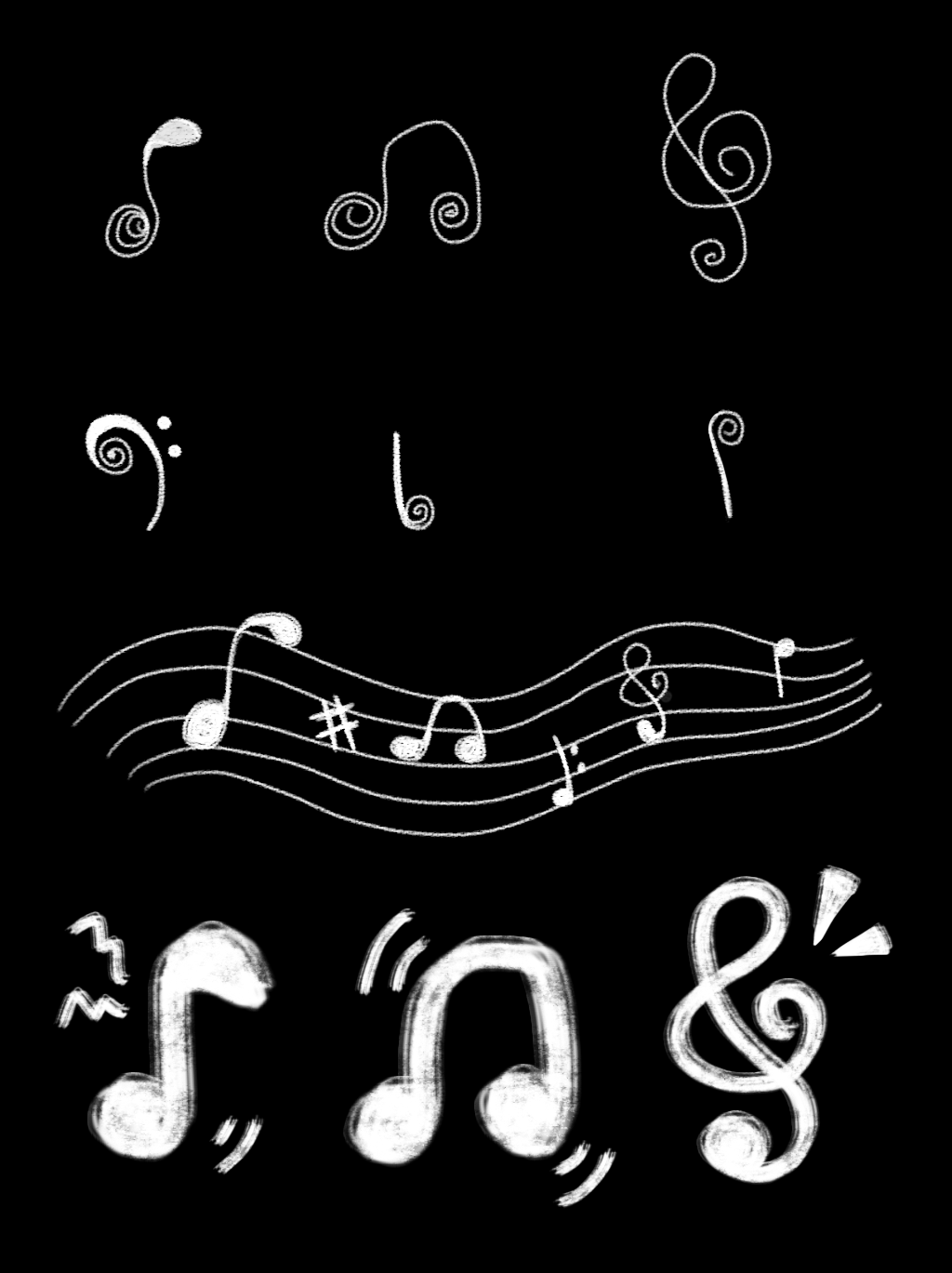 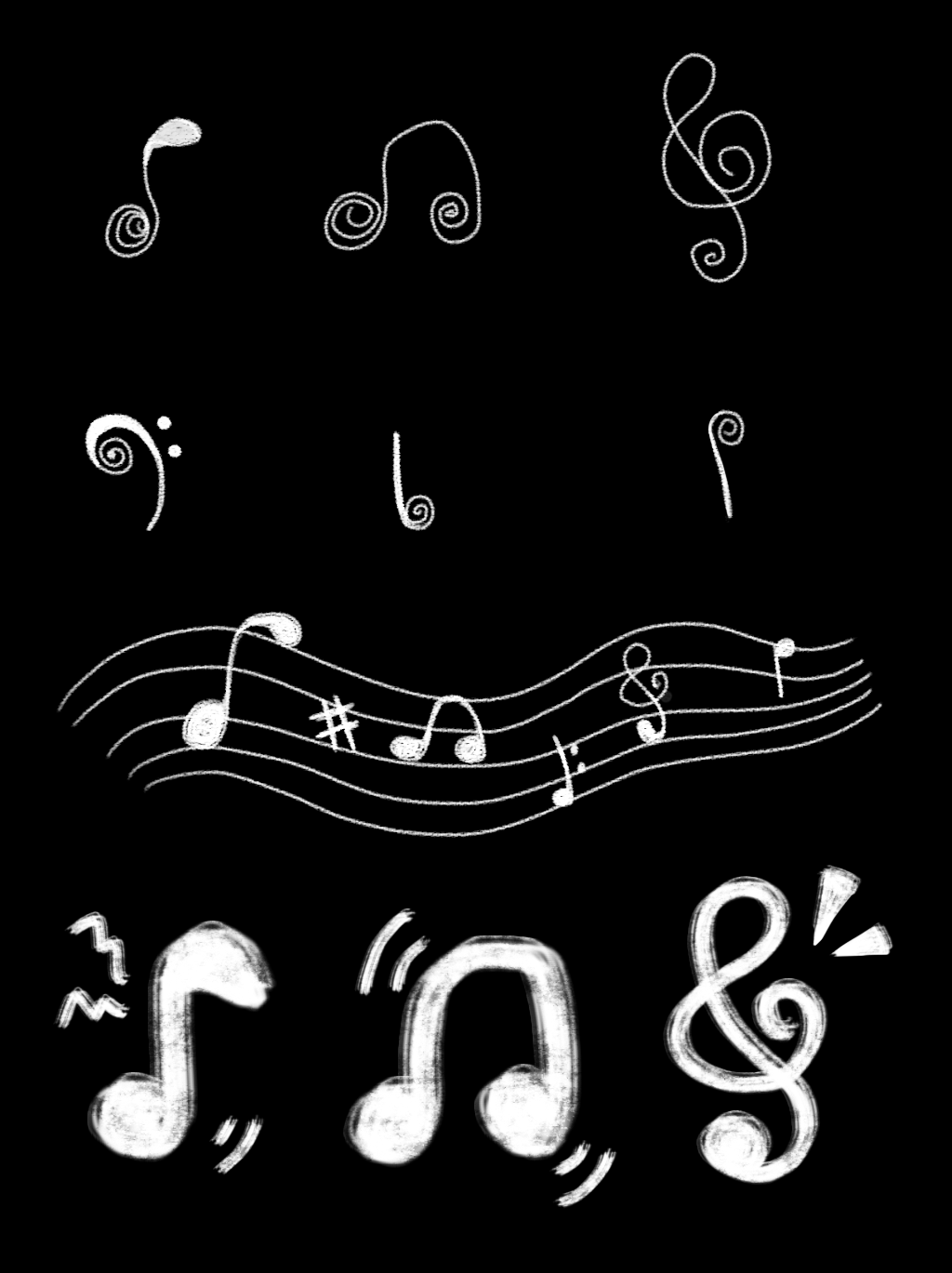 疫情
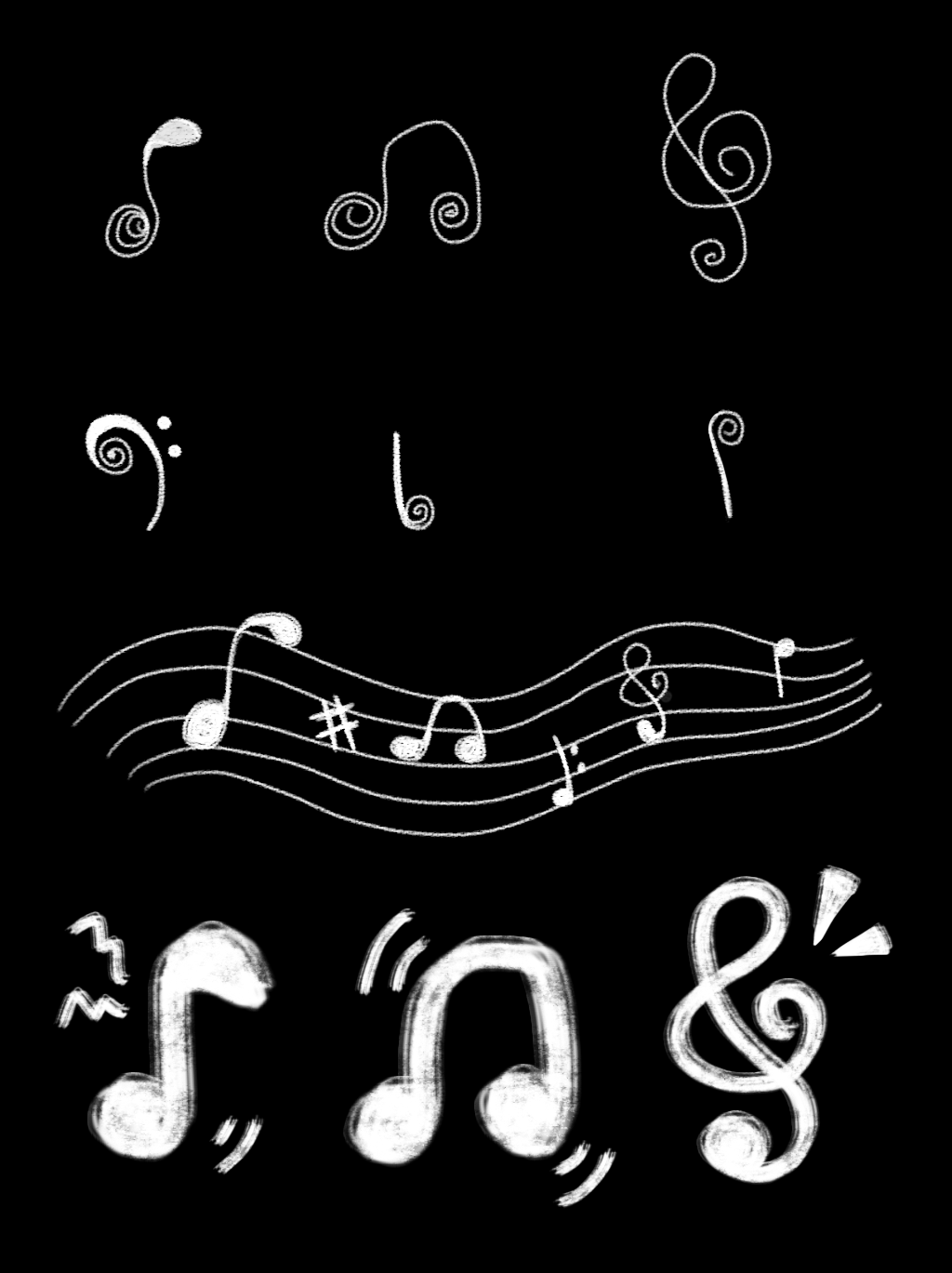 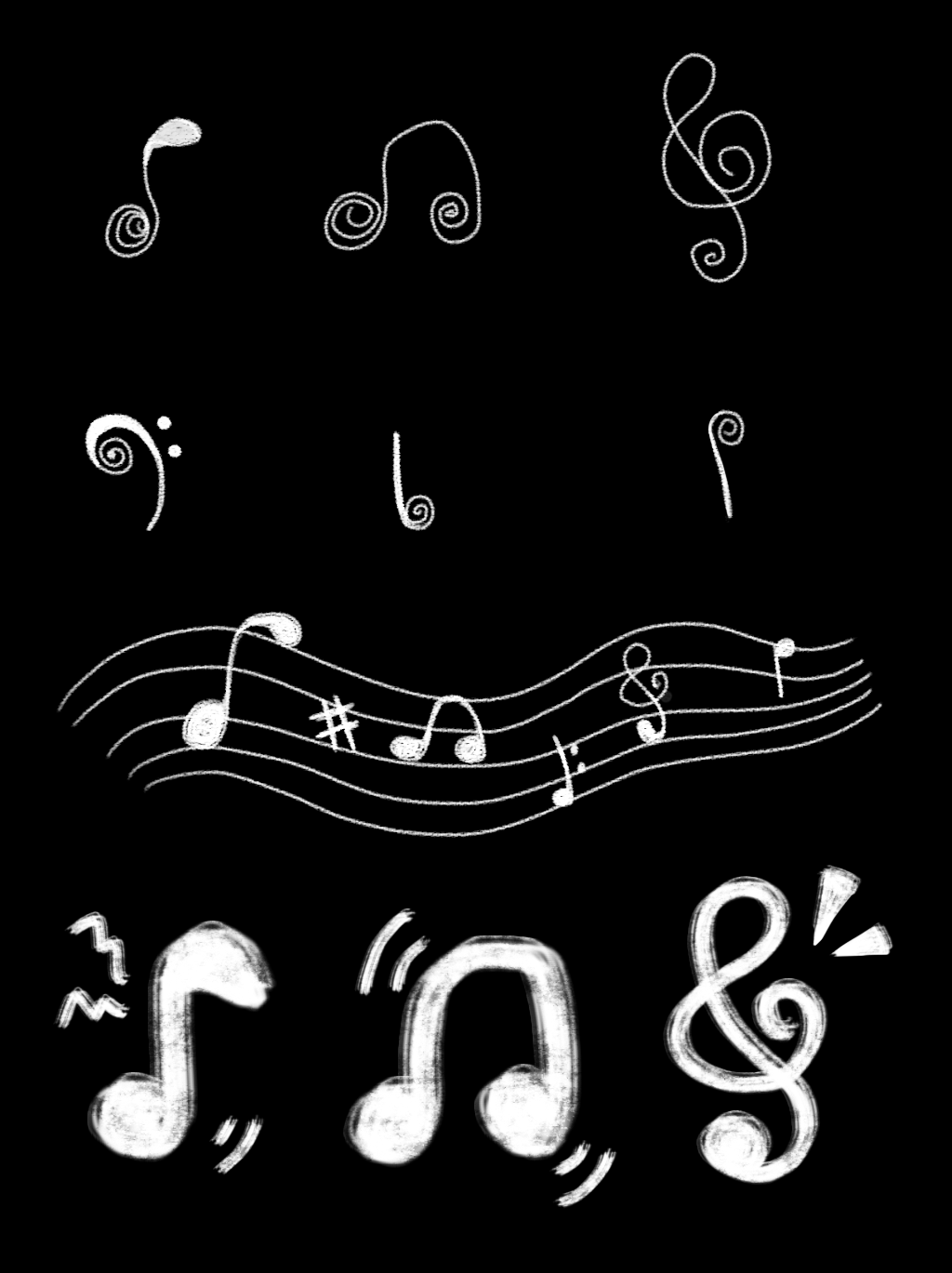 的原因
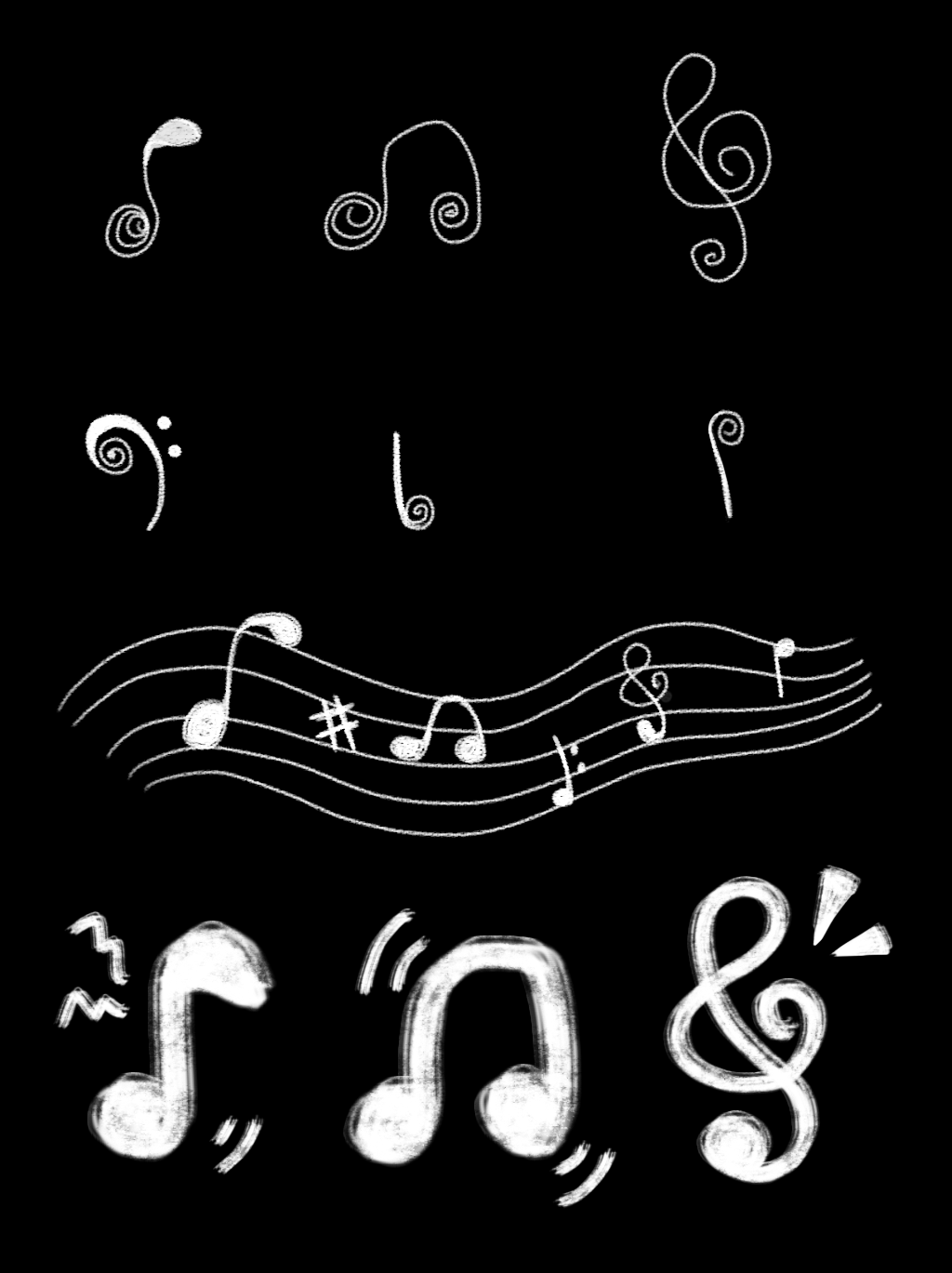 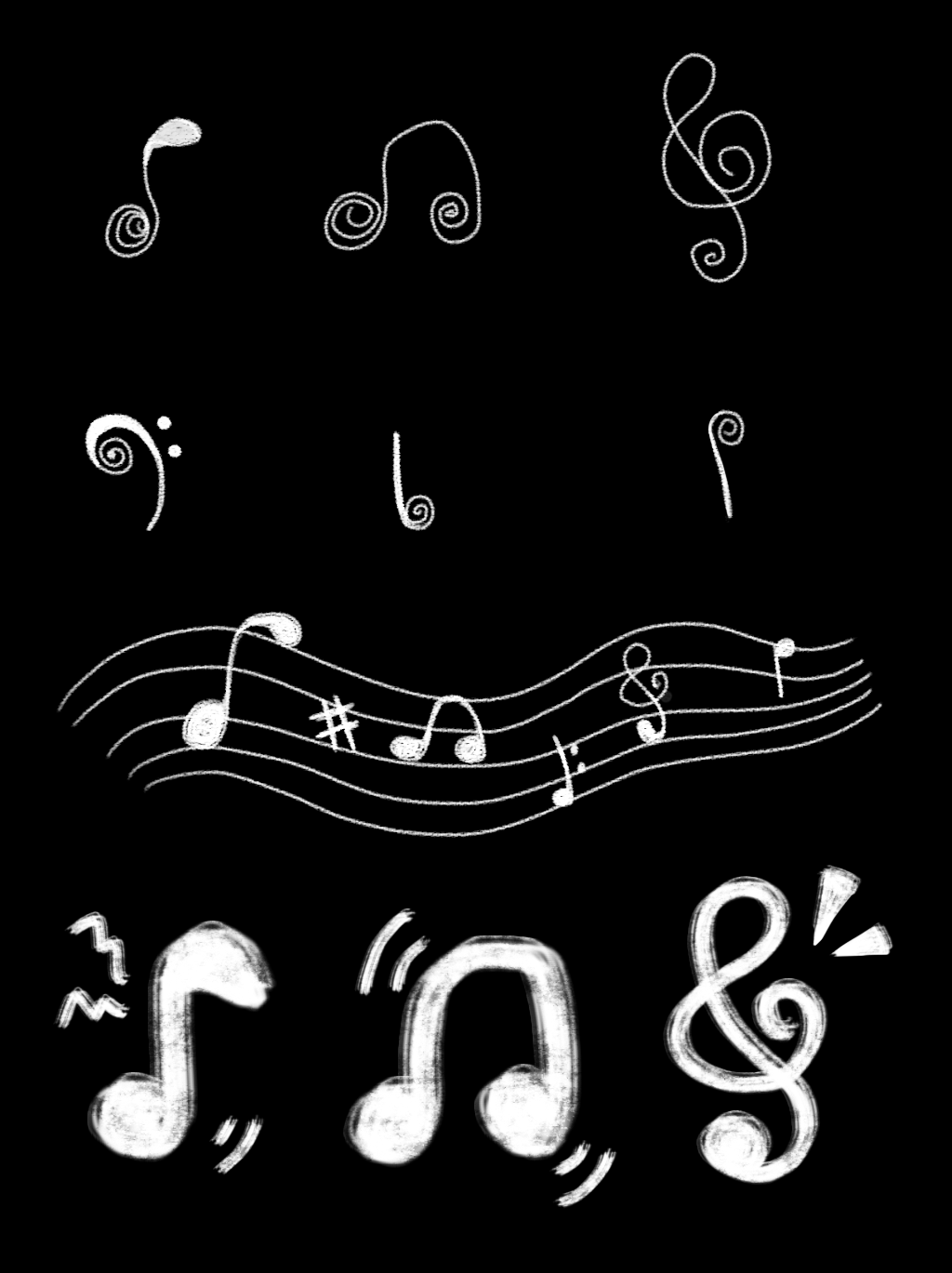 我们
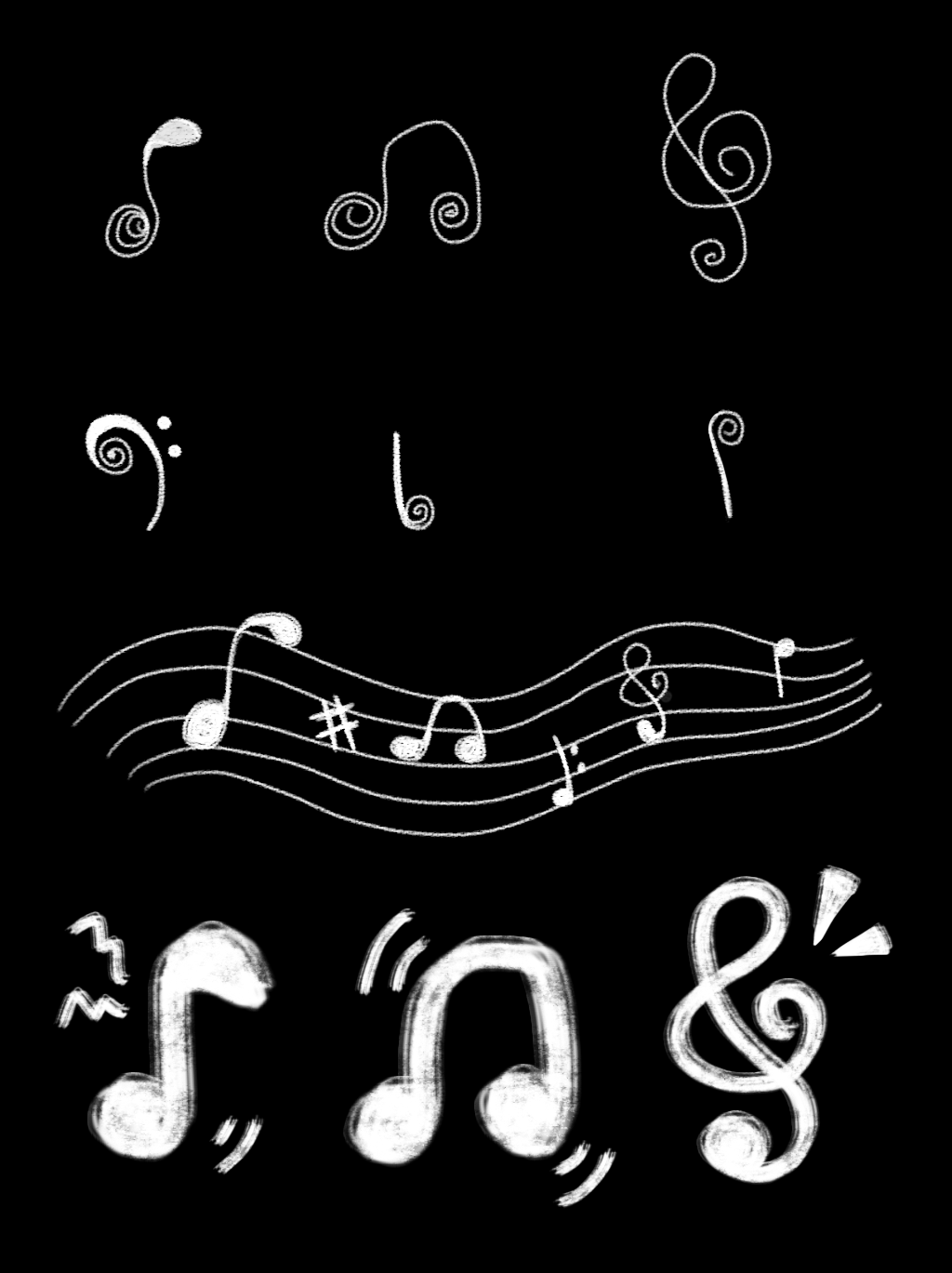 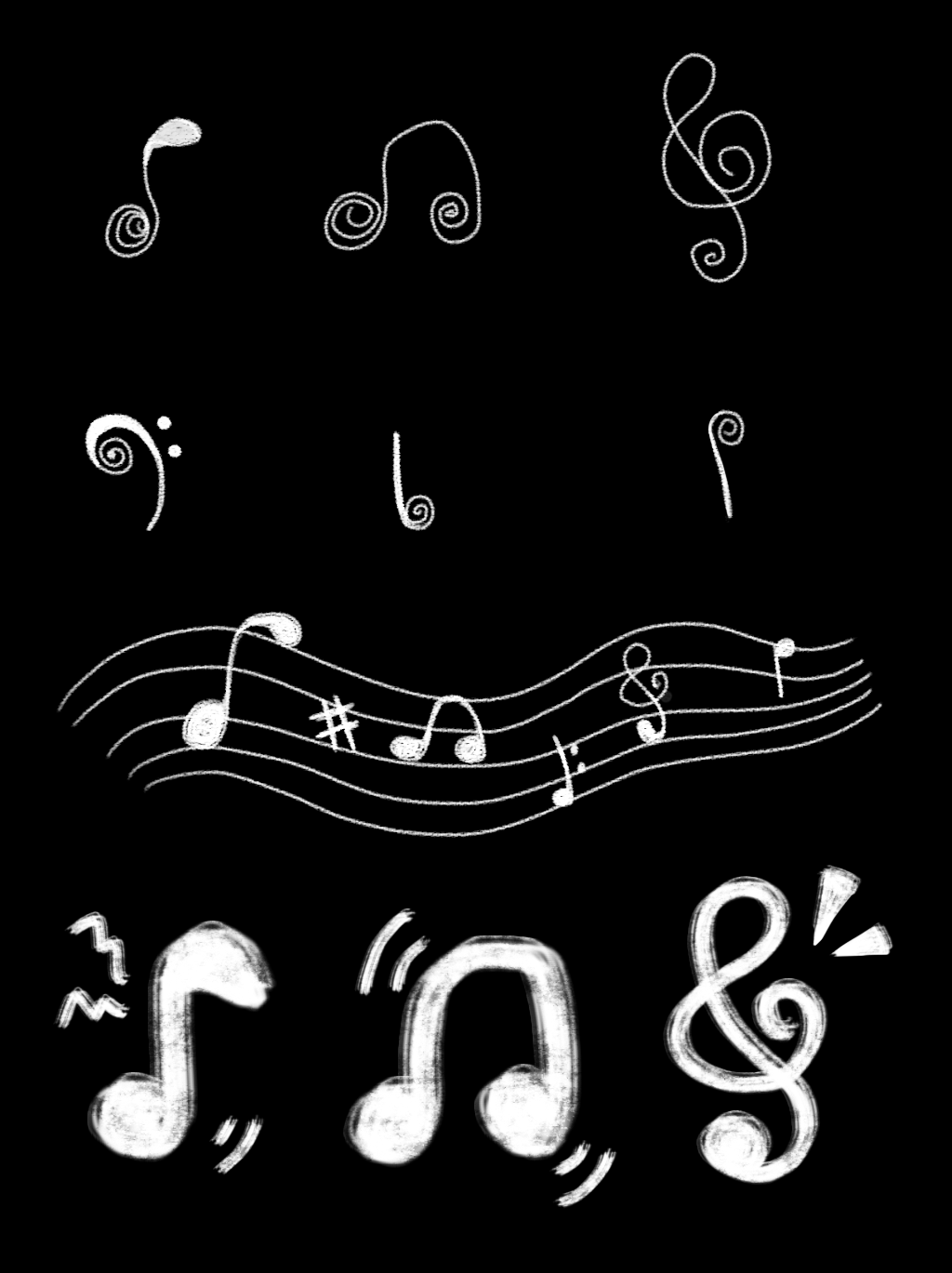 经历了
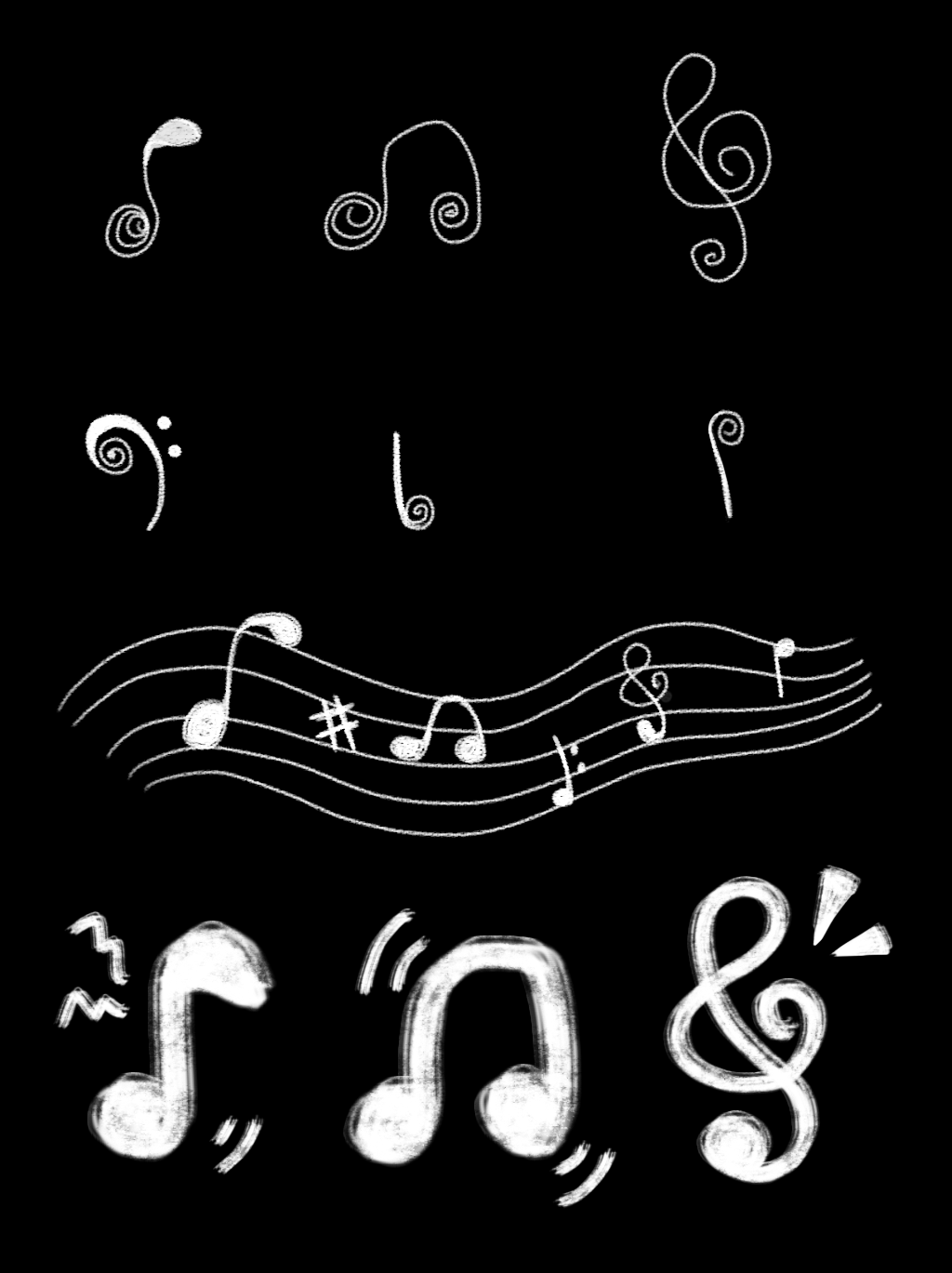 漫长的
漫长的
漫长的
漫长的
漫长的
漫长的
假期
假期
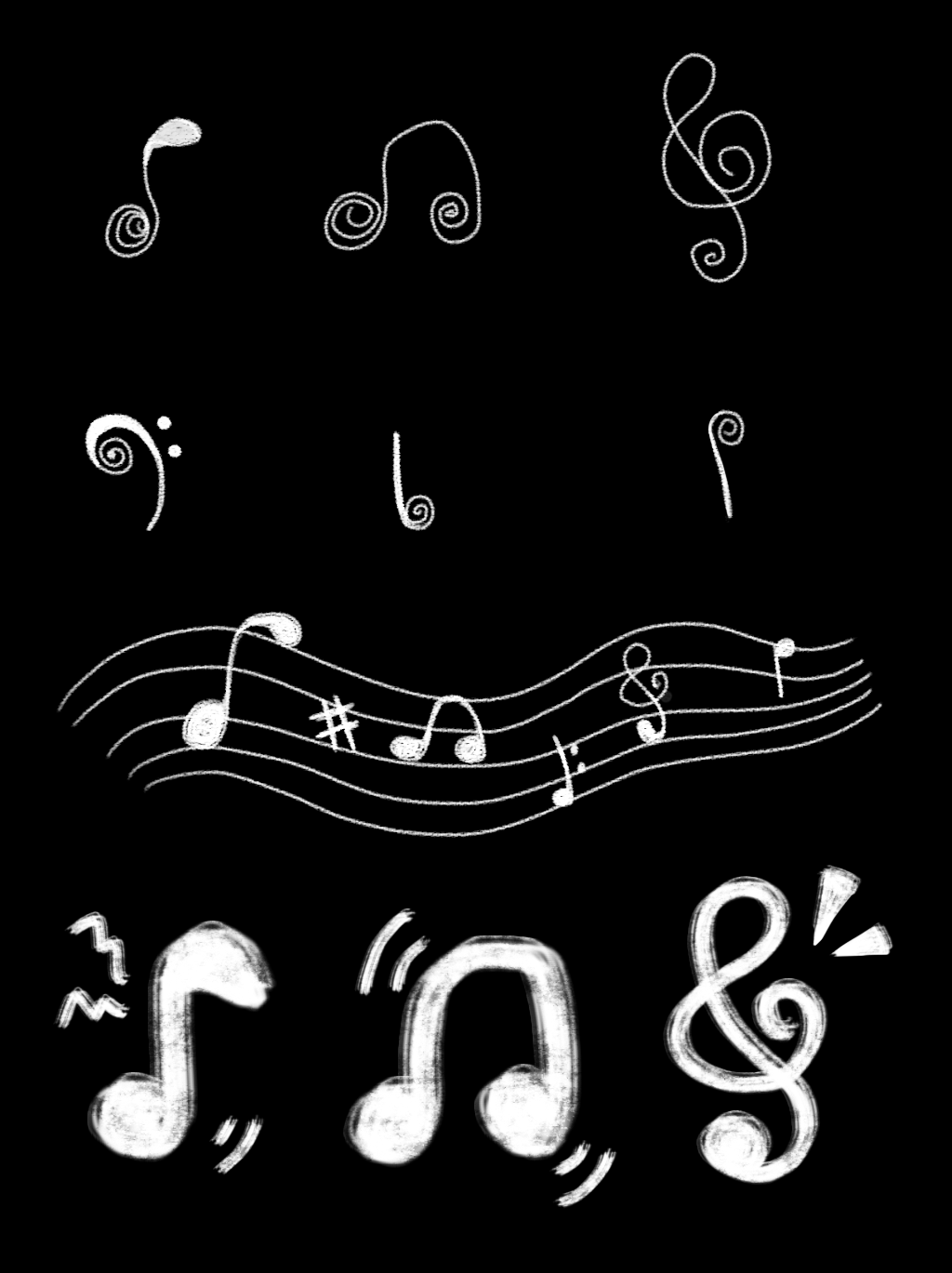 以前总是 调侃
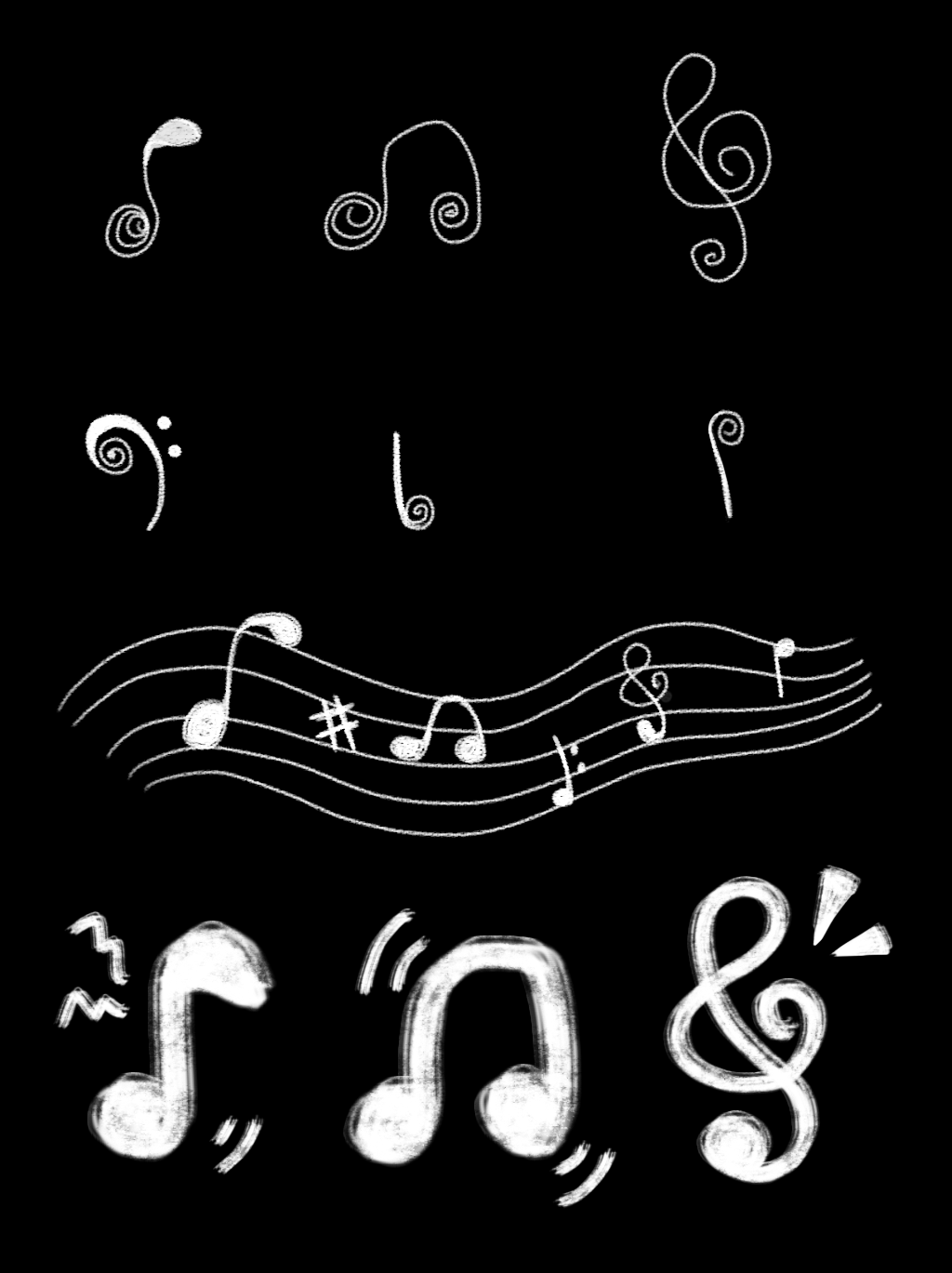 没事
就想
躺家里
过上
猪
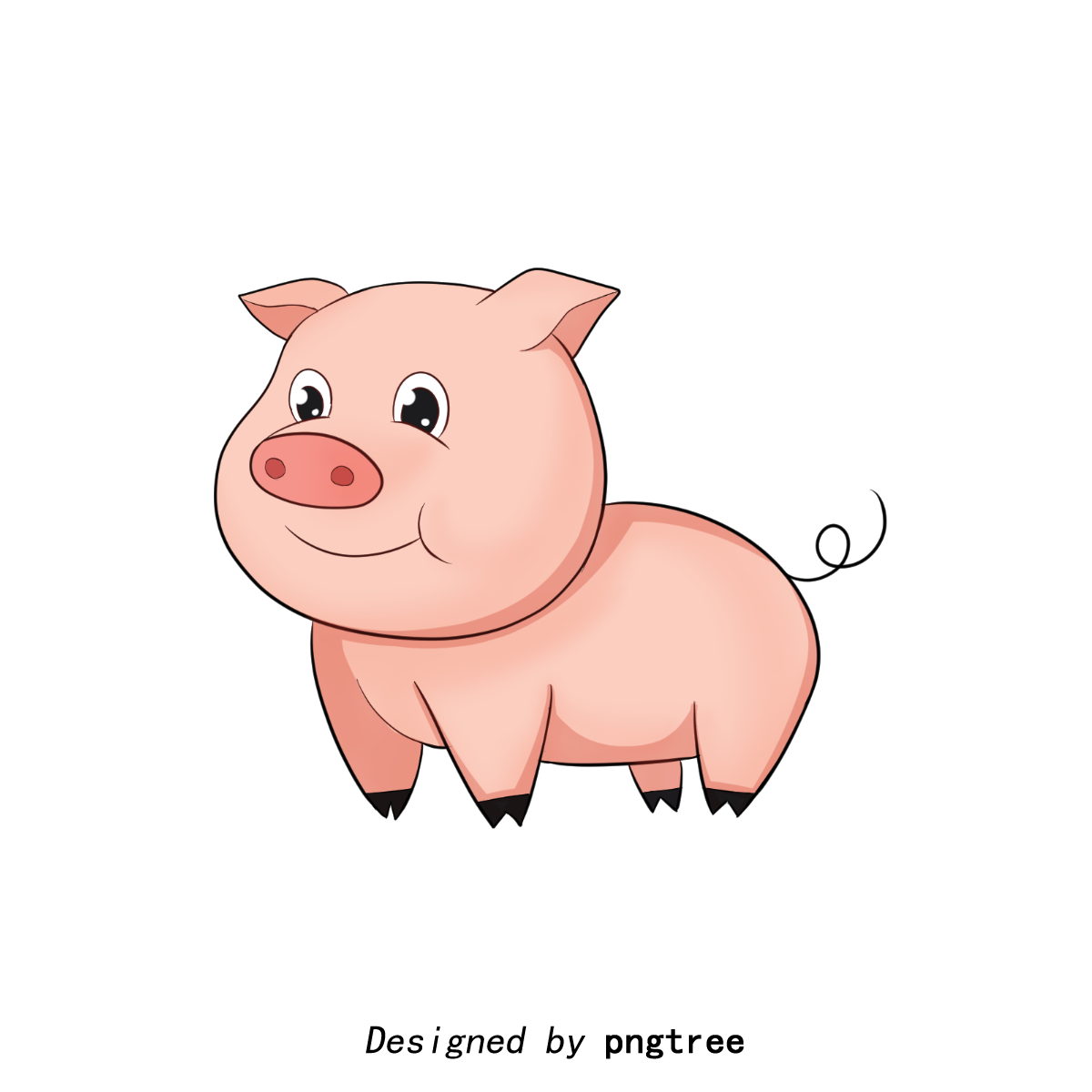 一样的
生活
吃了睡
睡
了
吃
现在假期
躺家里了
过上猪一样的生活了，才发现
原
原
来
原
来
猪
原
来
猪
也
不
不
容
不
容
易
不
容
易
说了
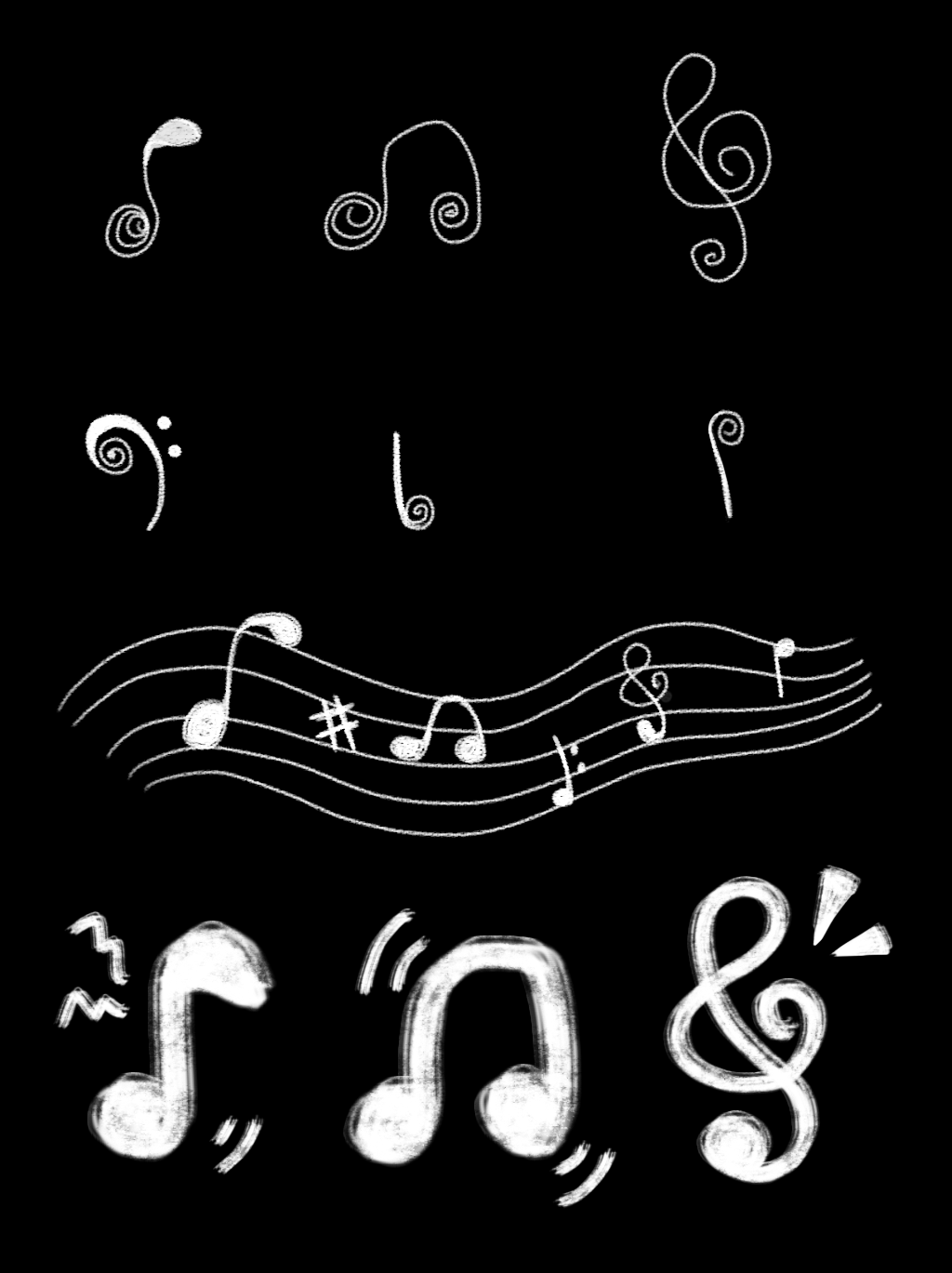 这么多
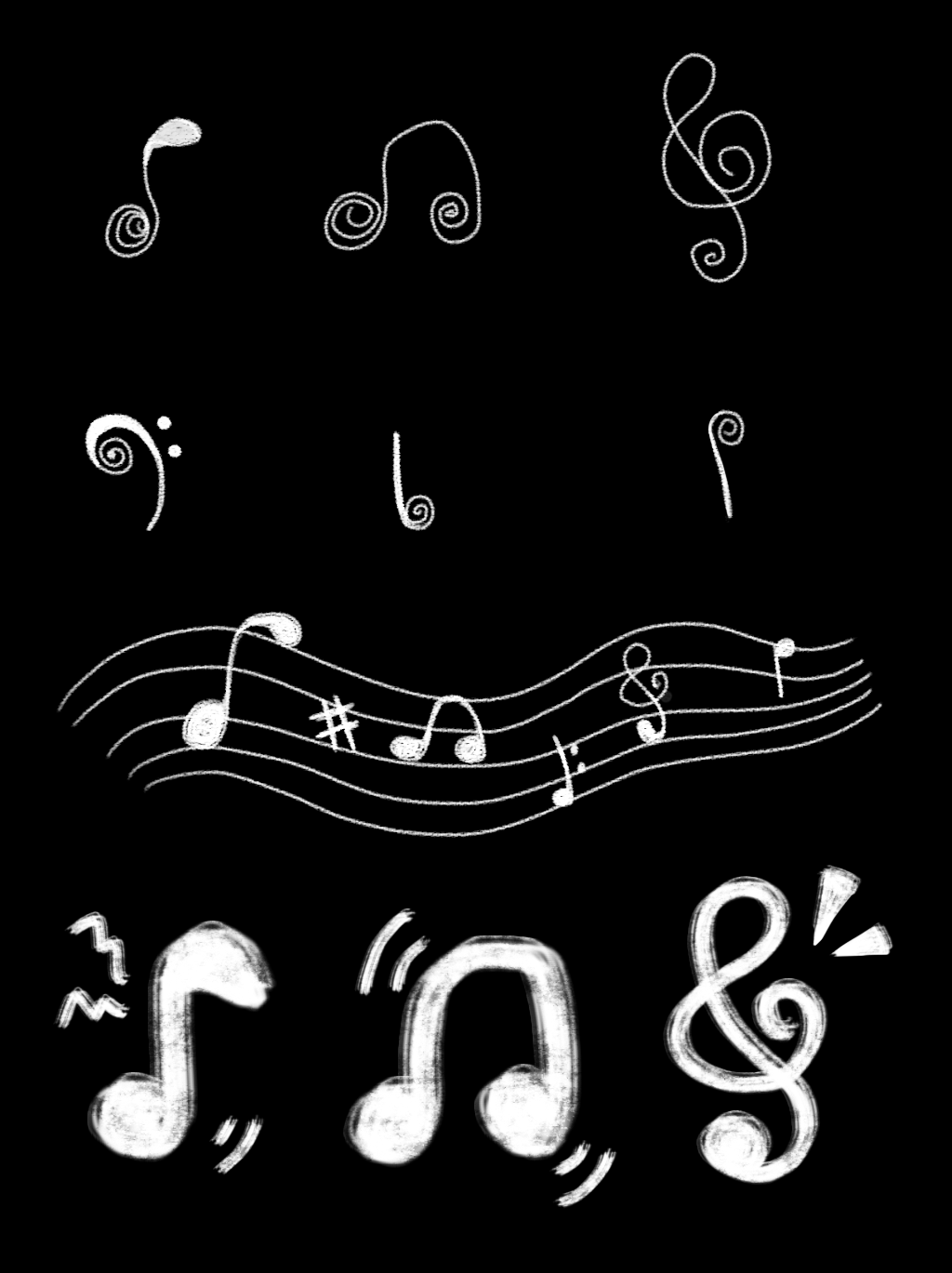 接下来
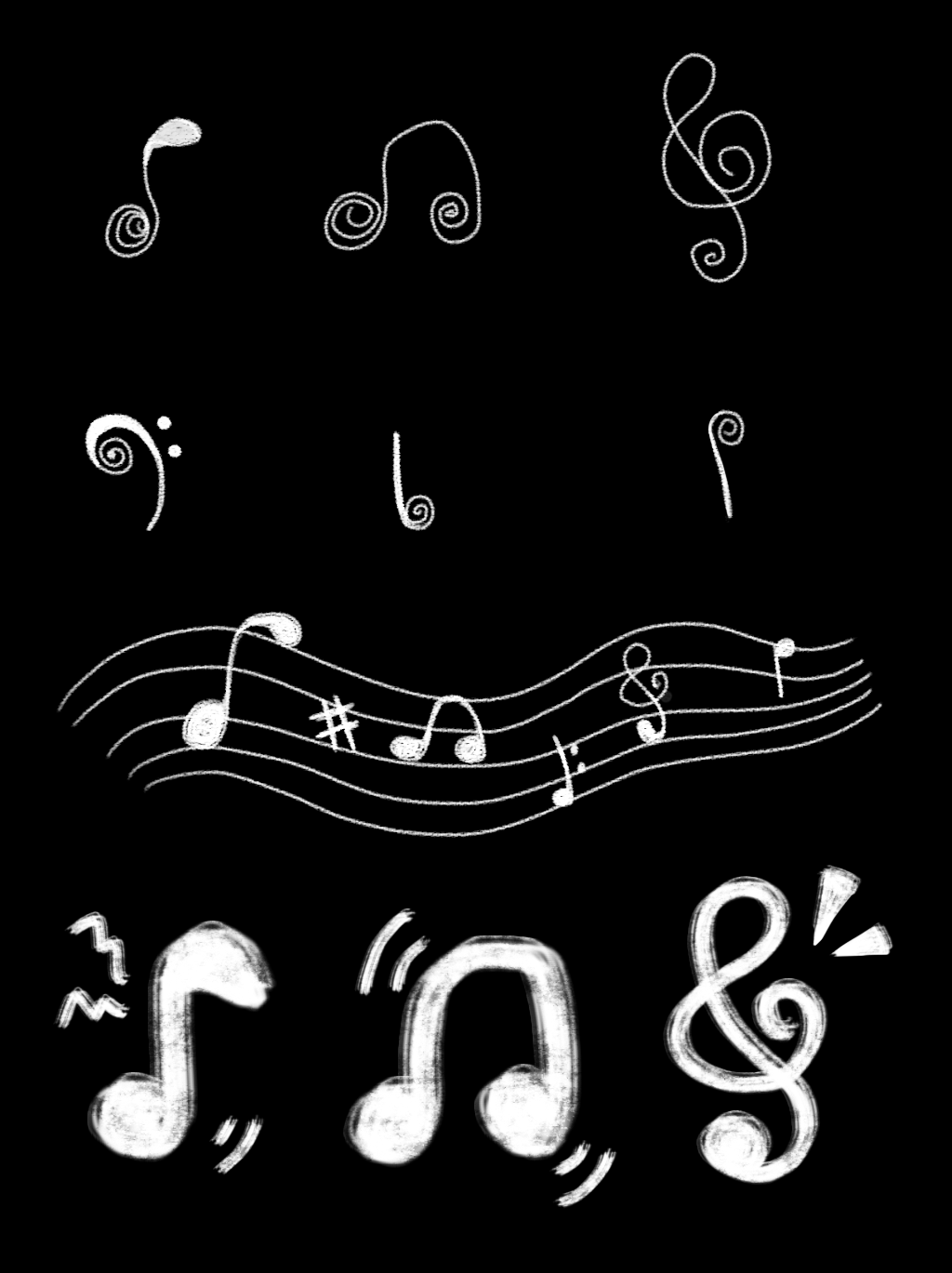 就要
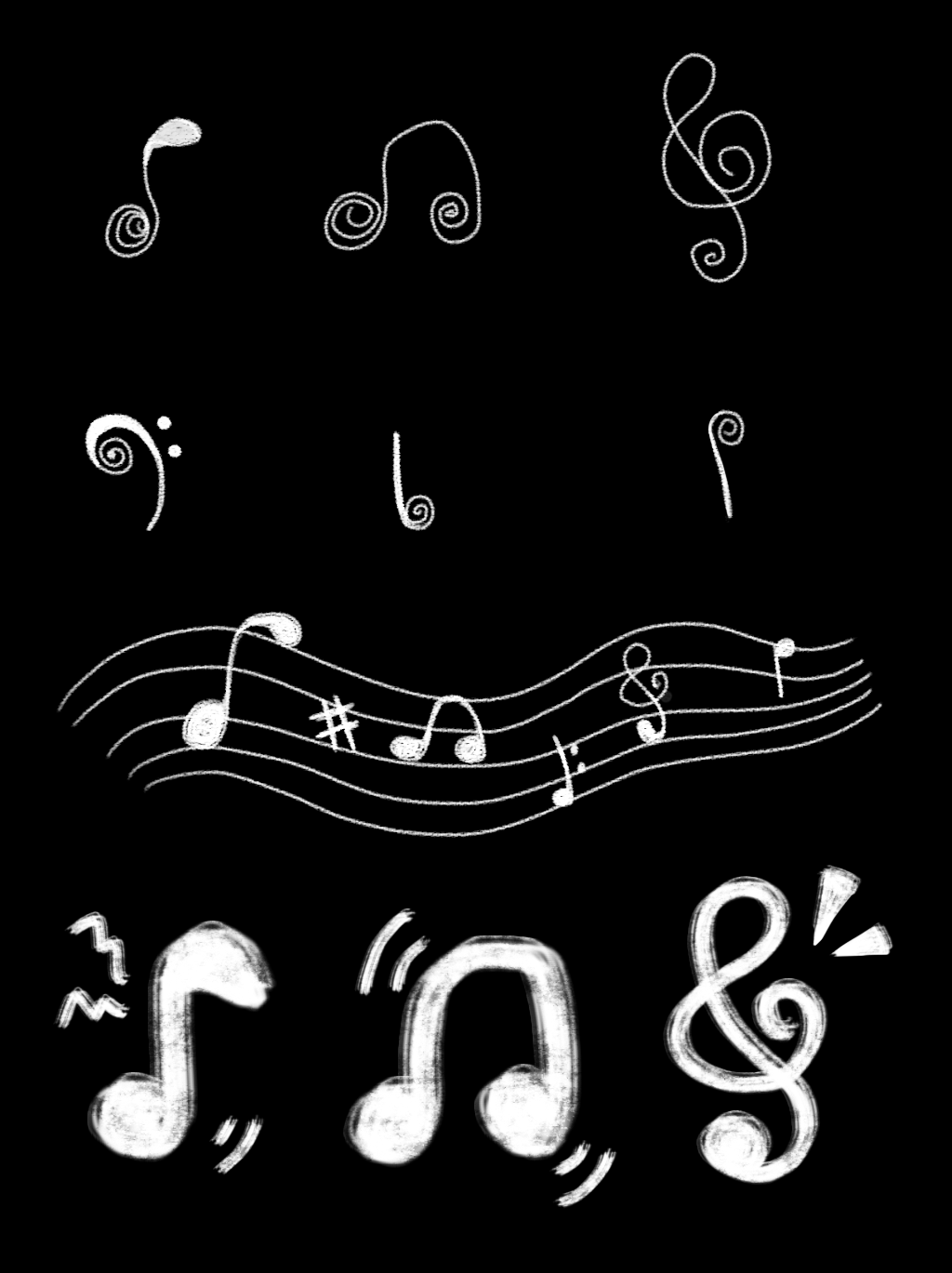 进入
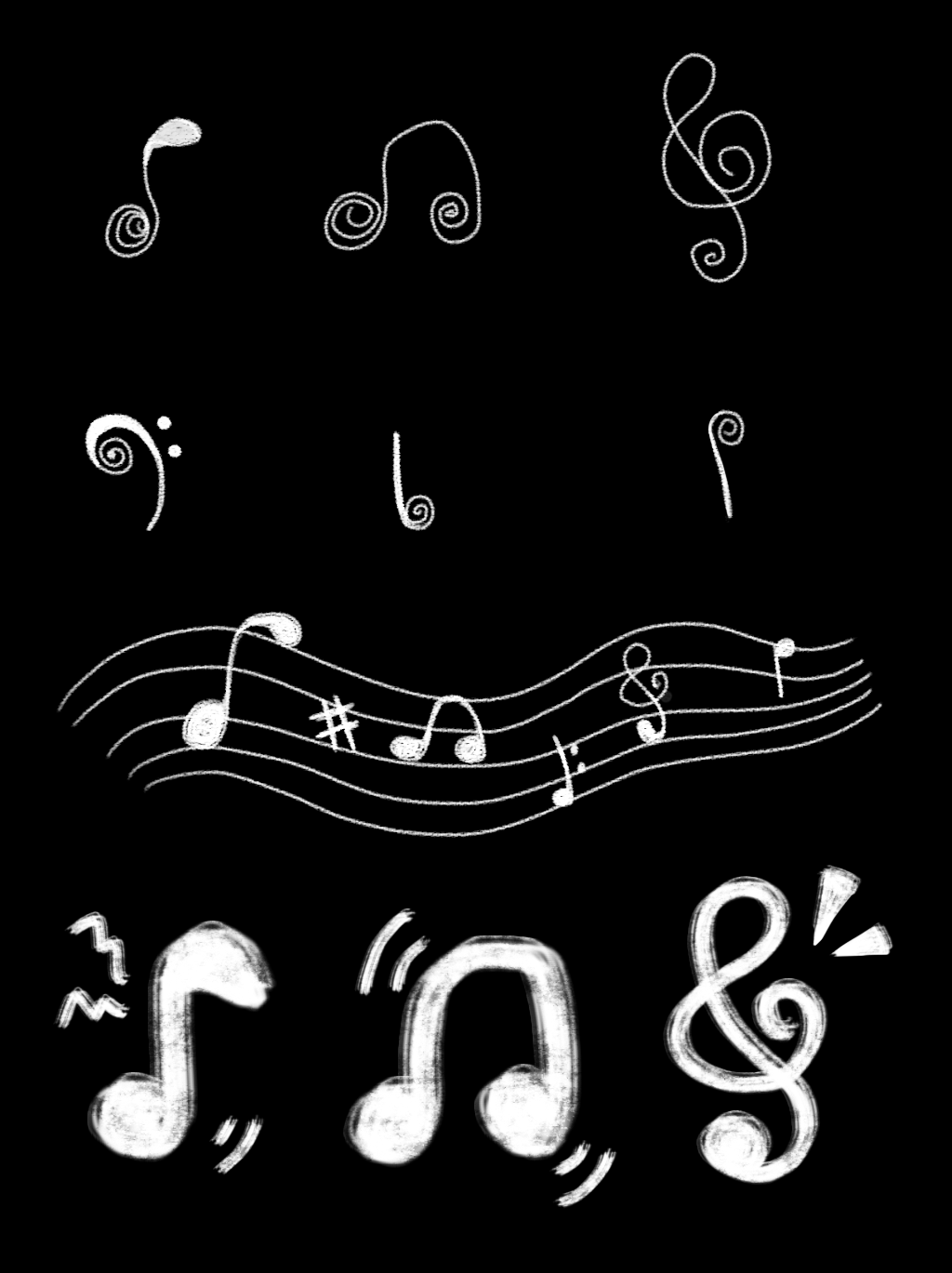 正题咯
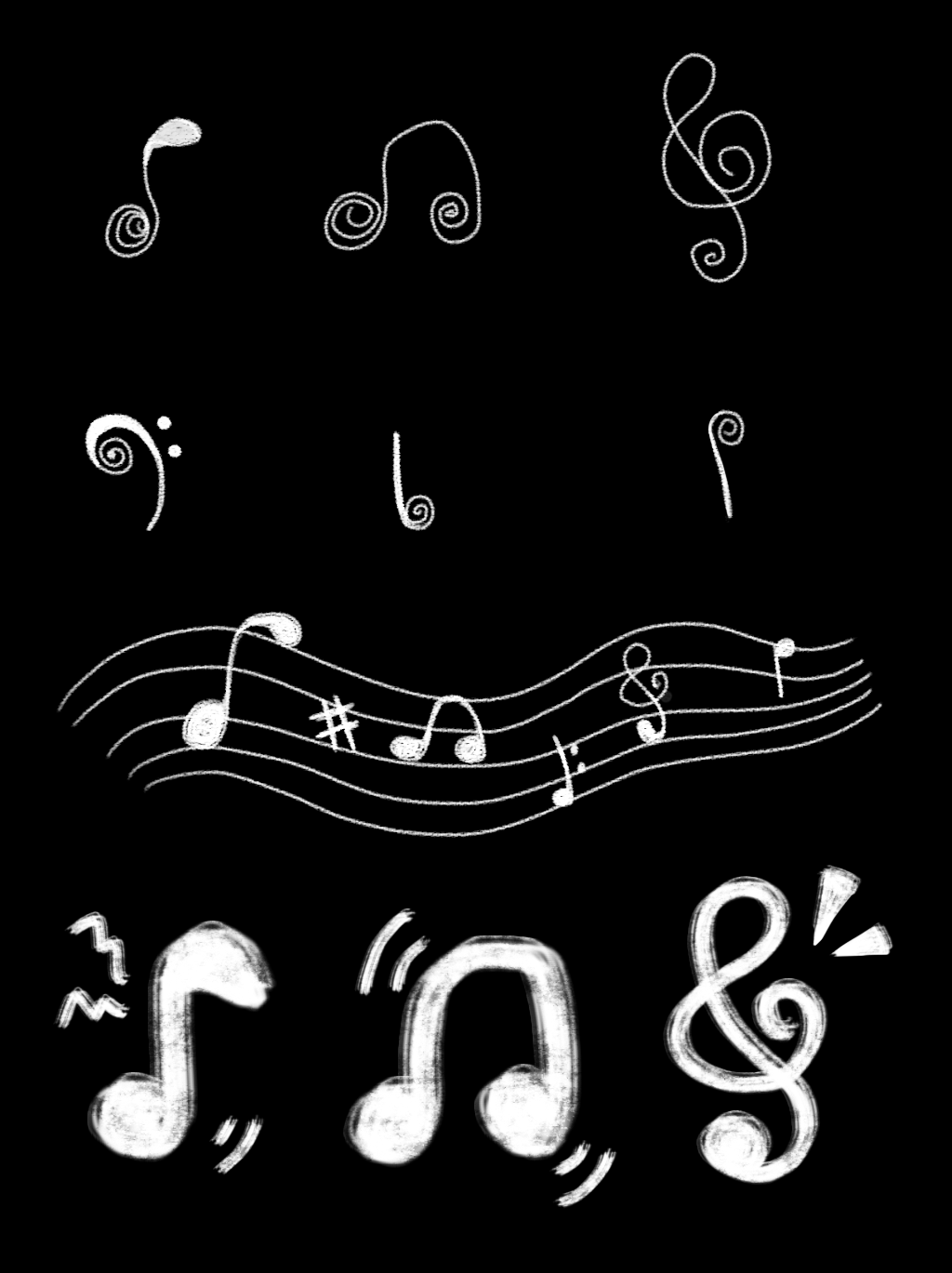 马
上
开
始
！！！！！